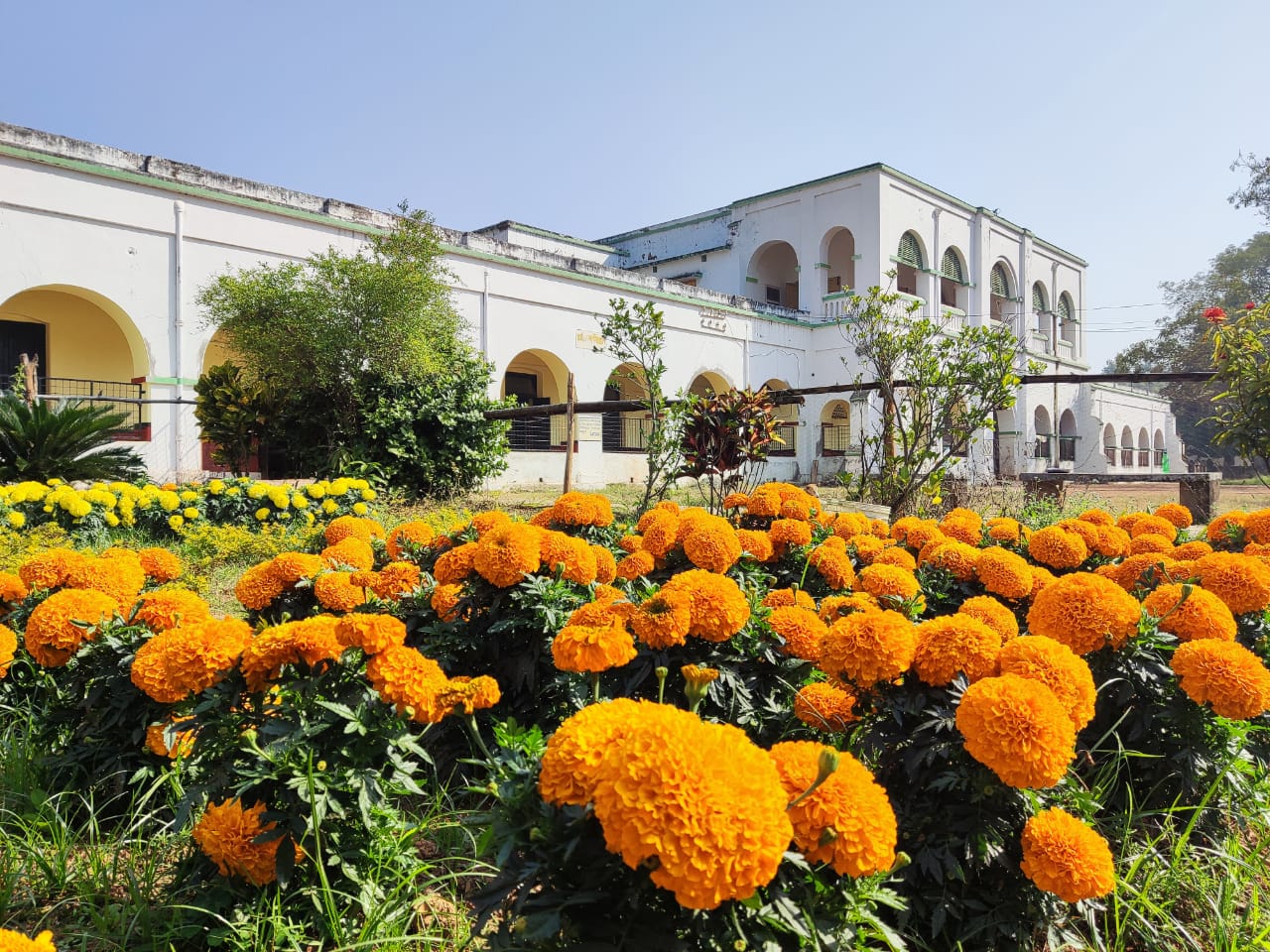 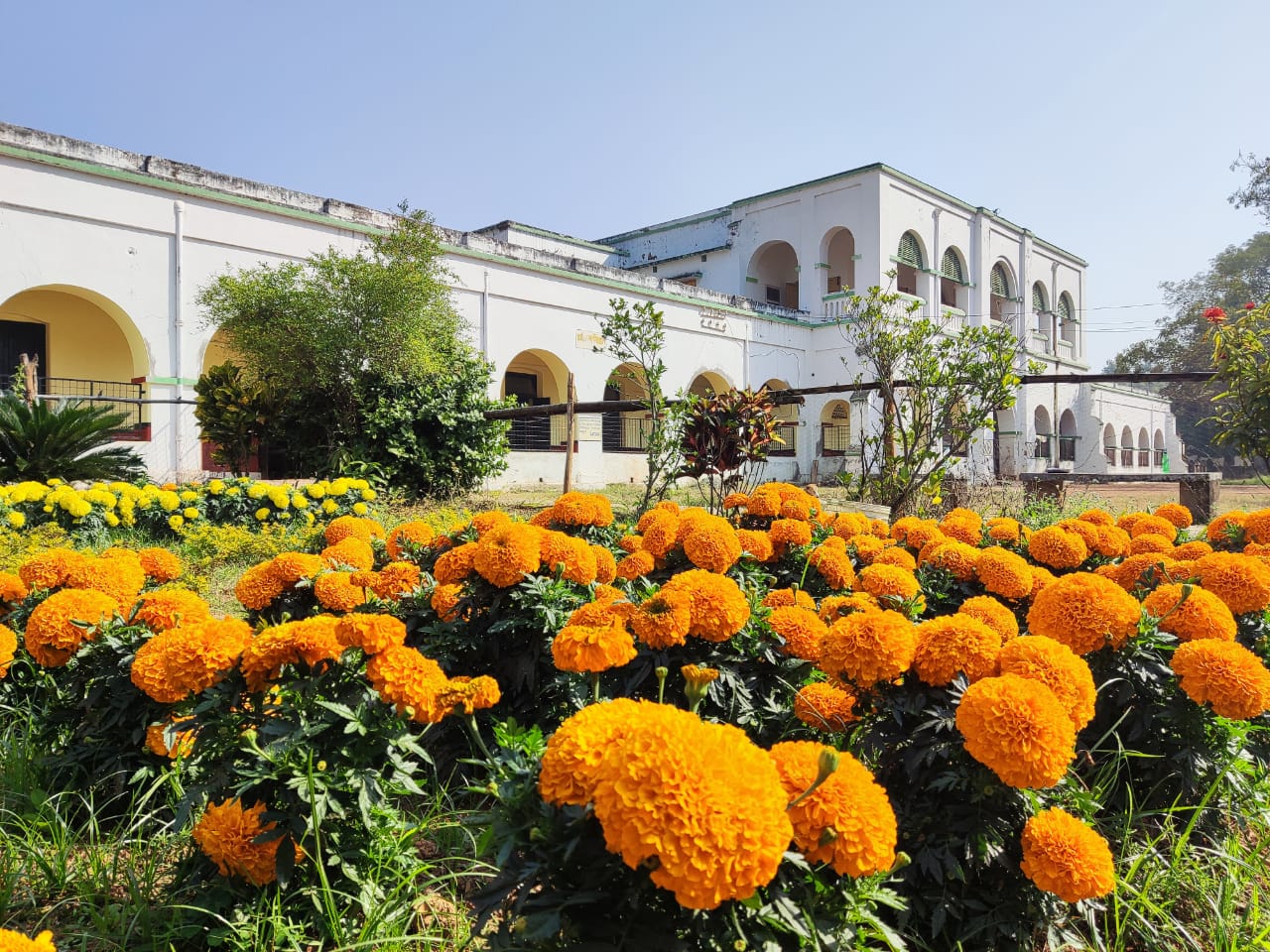 Khristiya Seva Niketan Hospital
West Midlands Synod Jubilee Appeal
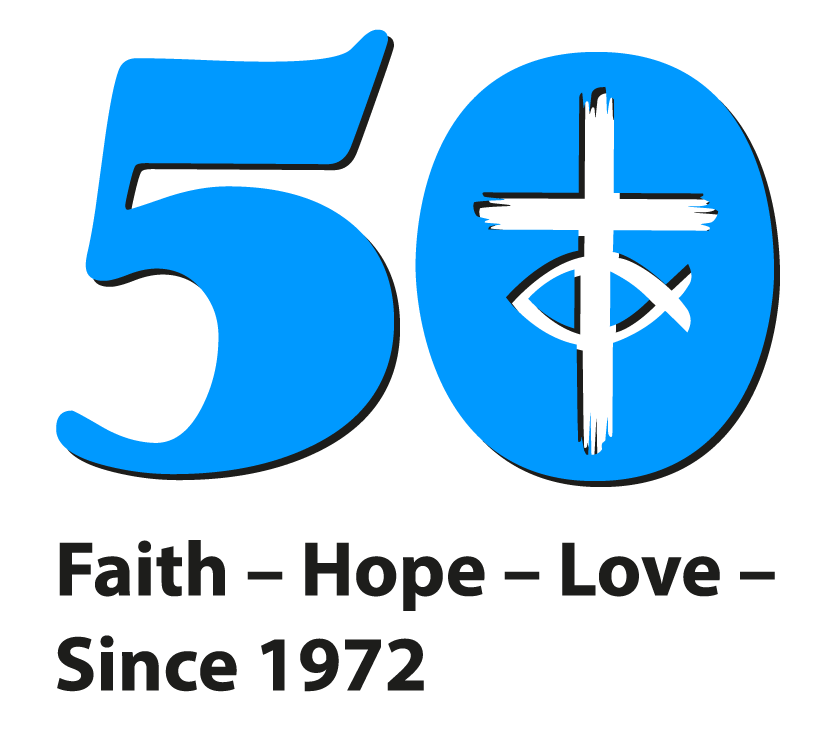 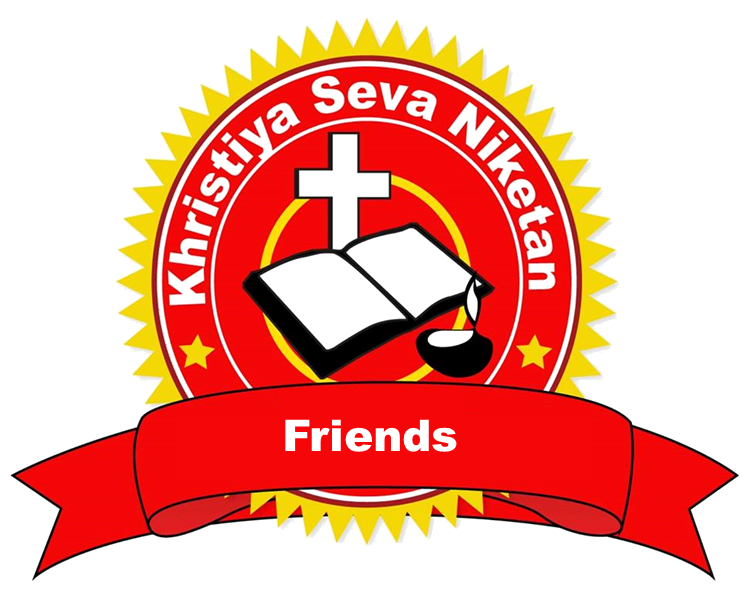 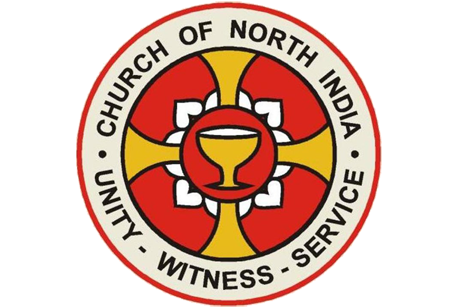 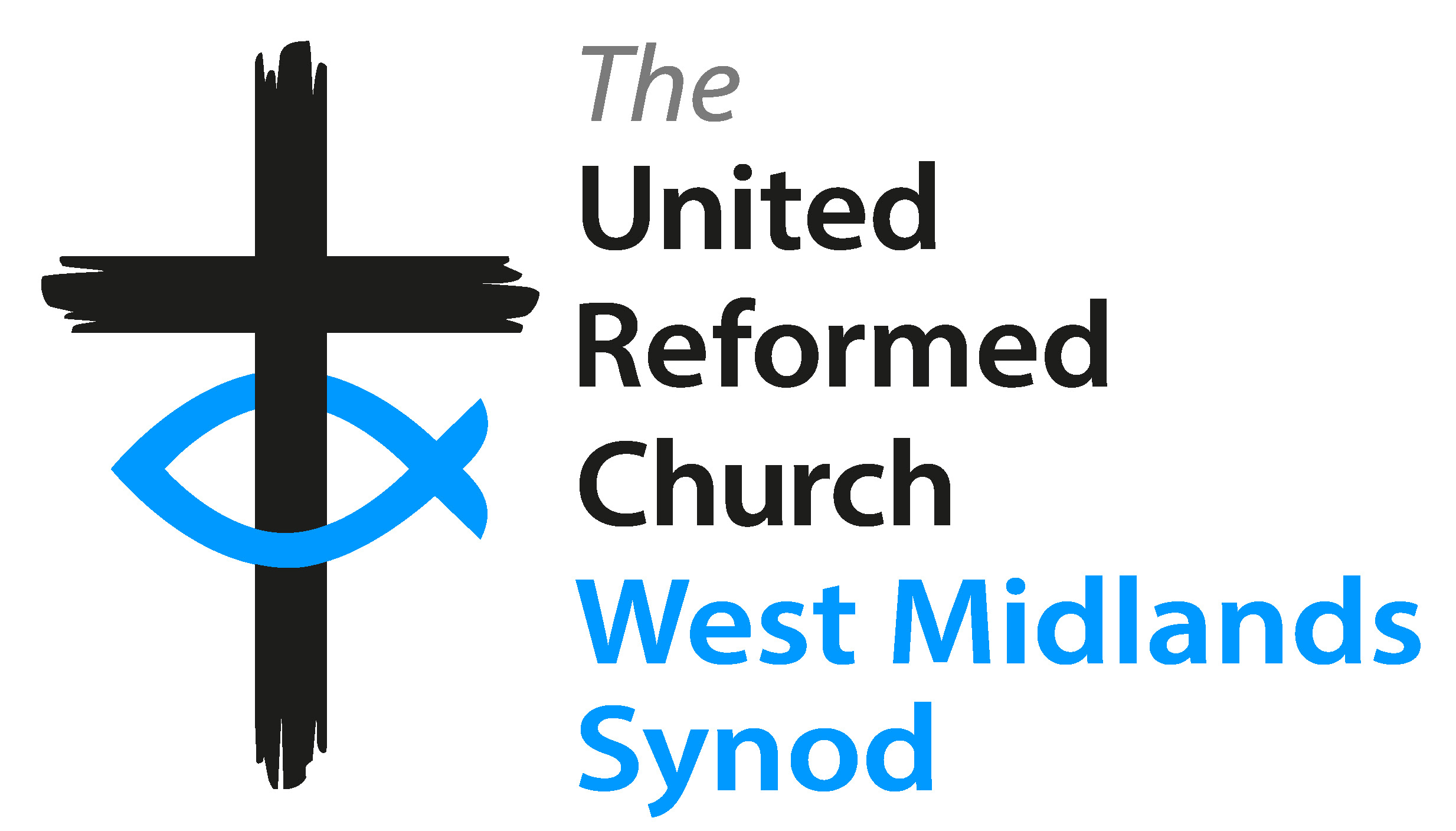 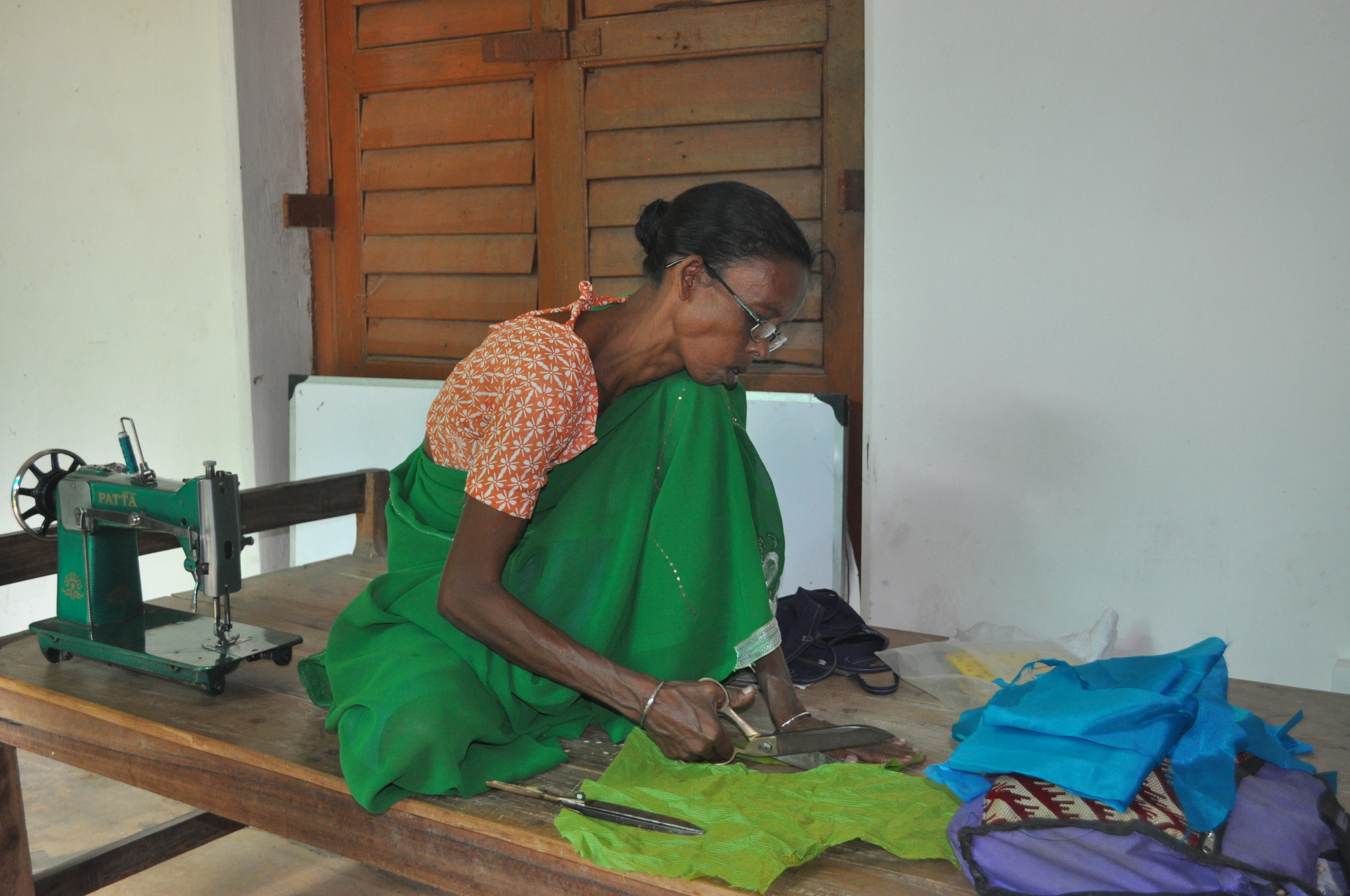 Community Approach for Rural Development (CAFORD)
seeking to improve public health via community-based initiatives and a hospital referral service
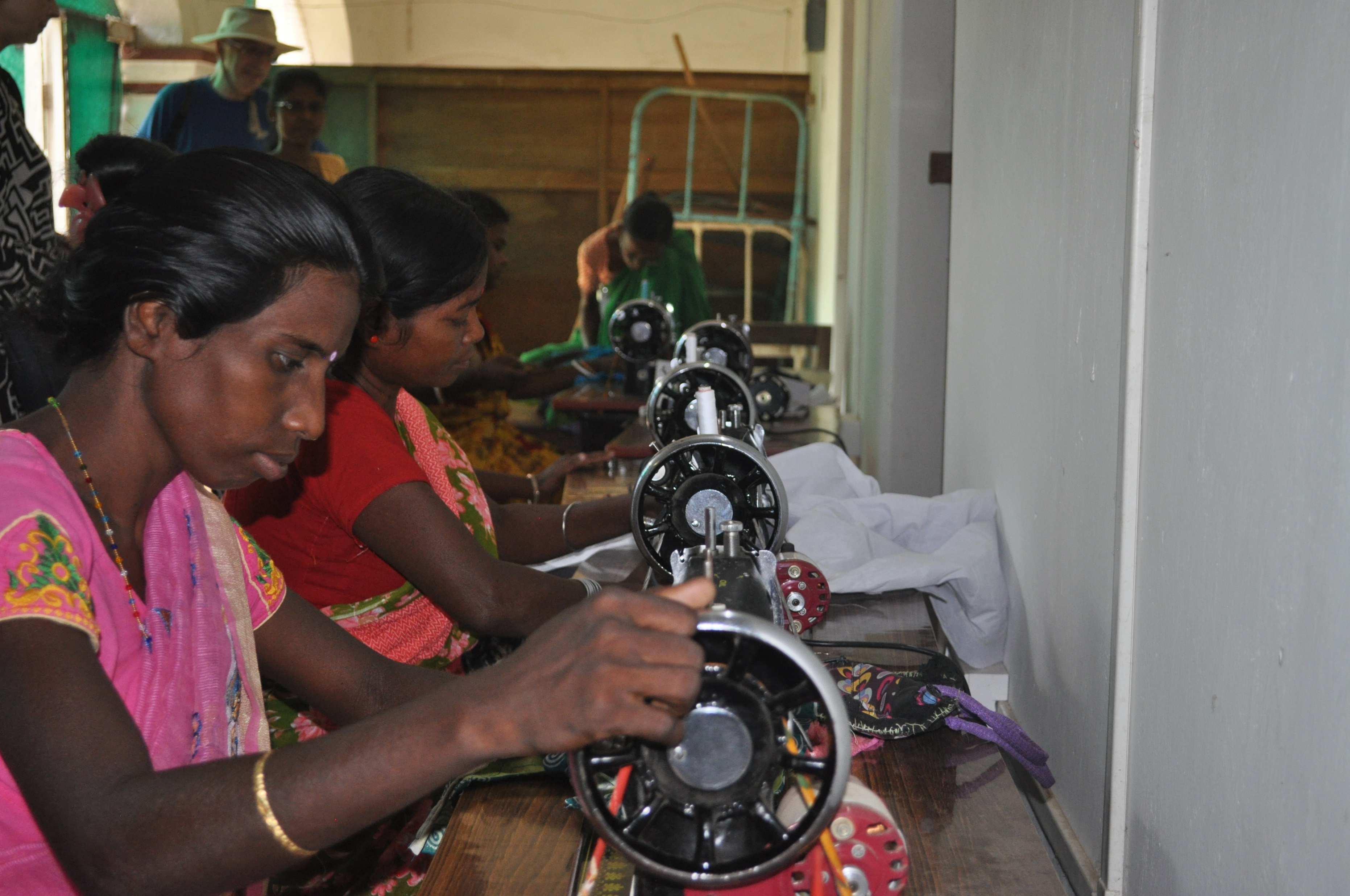 CAFORD sewing skills classes at KSN
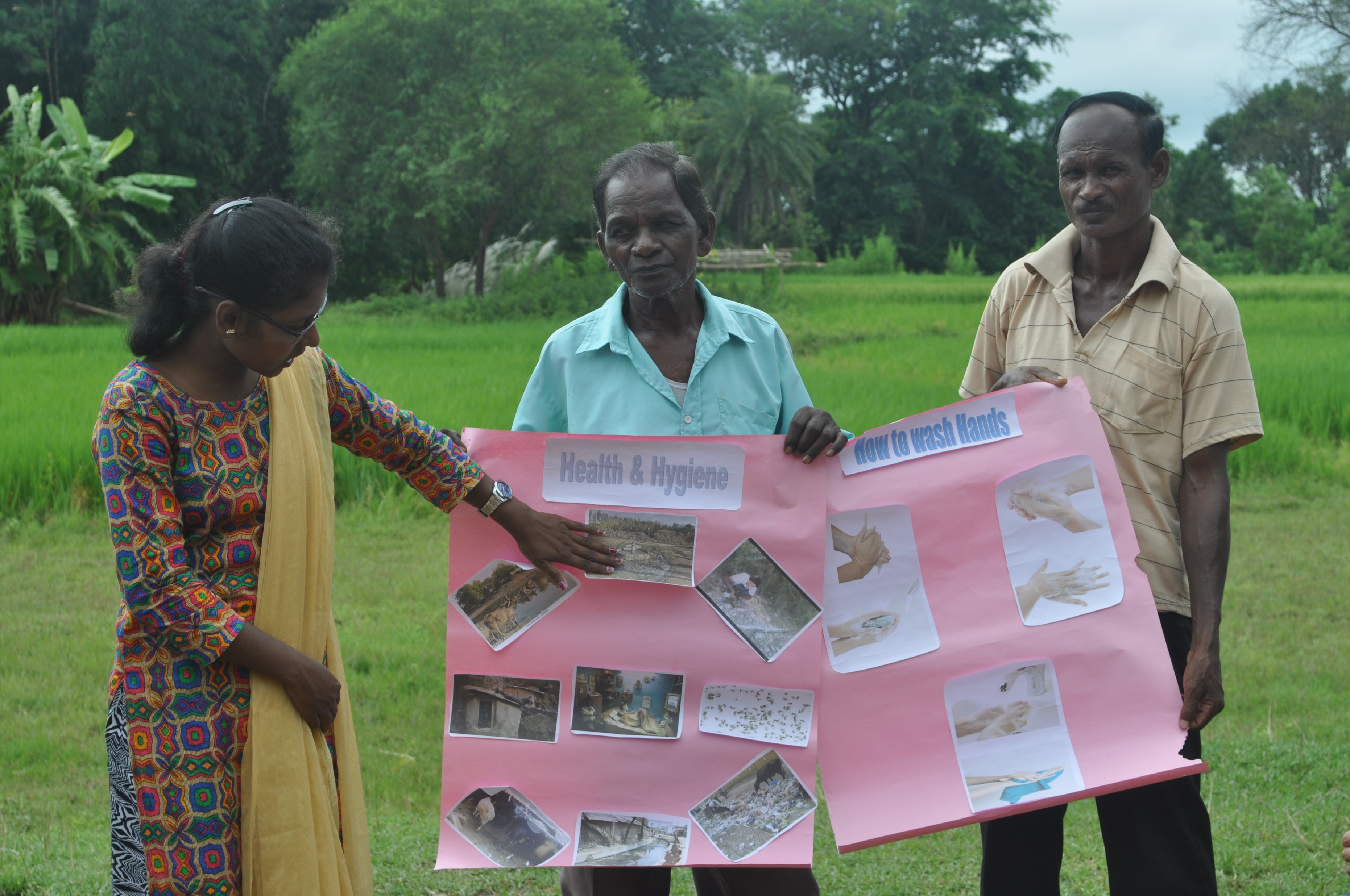 In the community teaching hand hygiene…
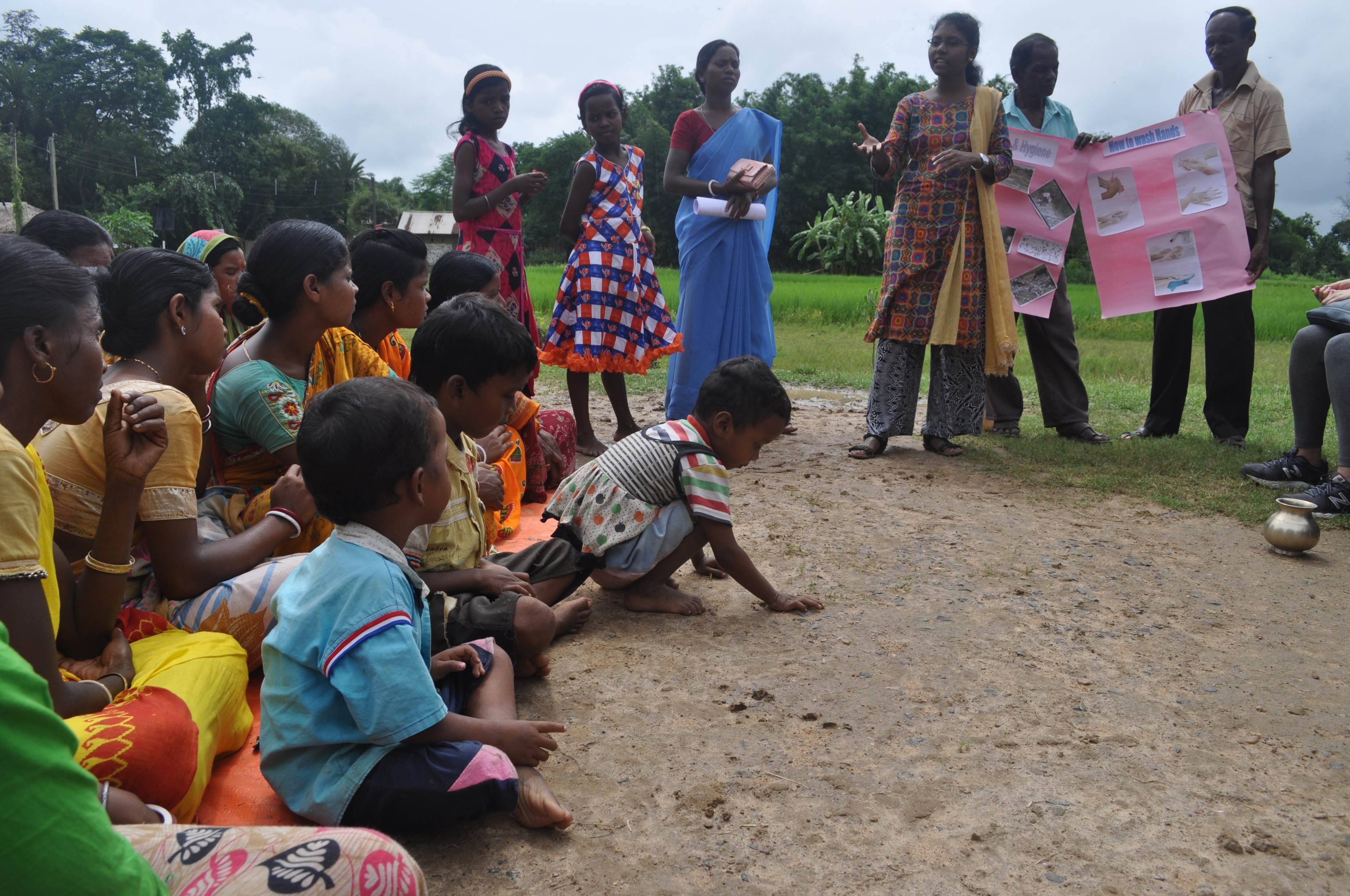 …as children play in the dirt!
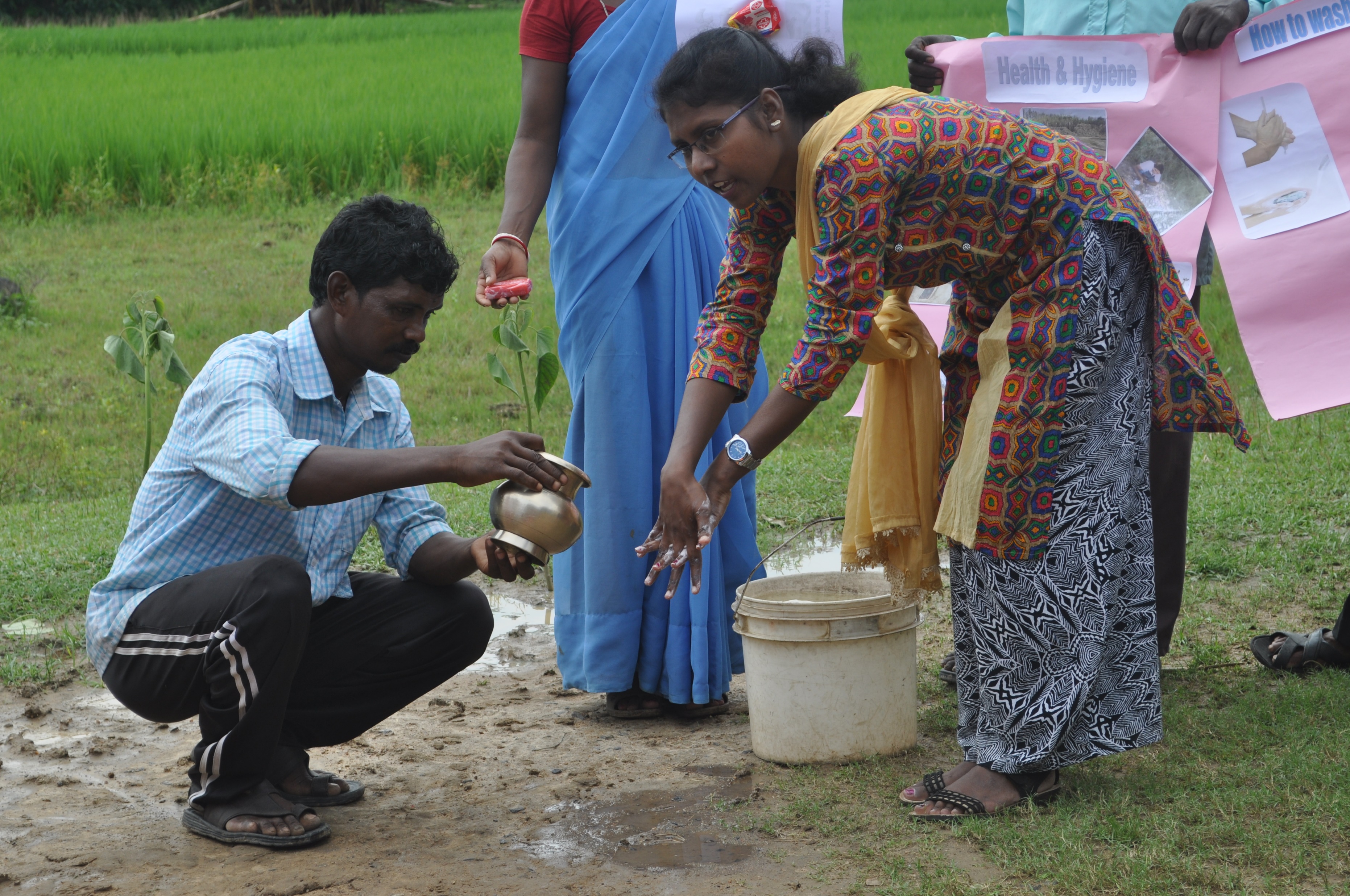 Time for a
practical hand washing demonstration
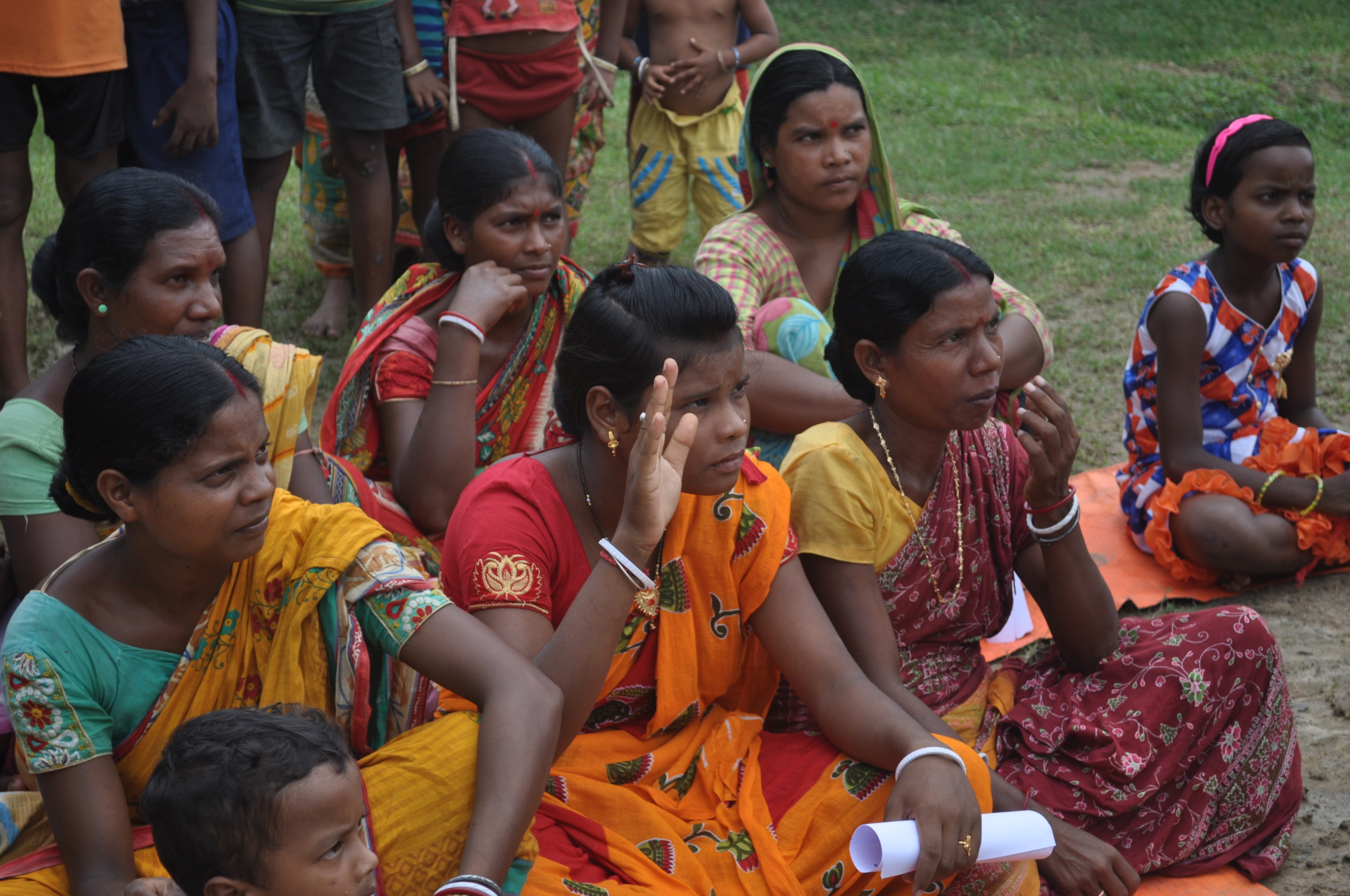 Any questions???
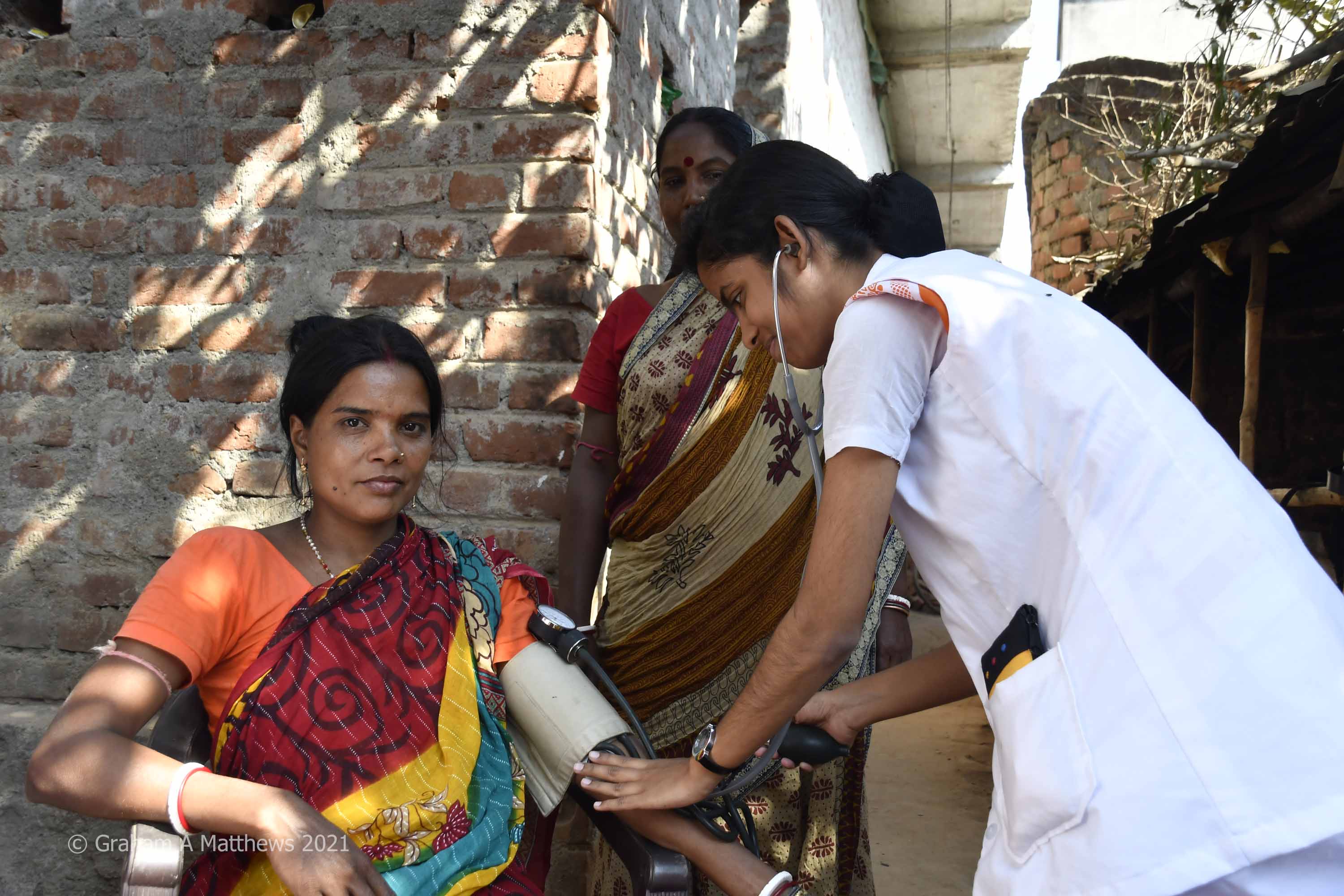 Community health checks
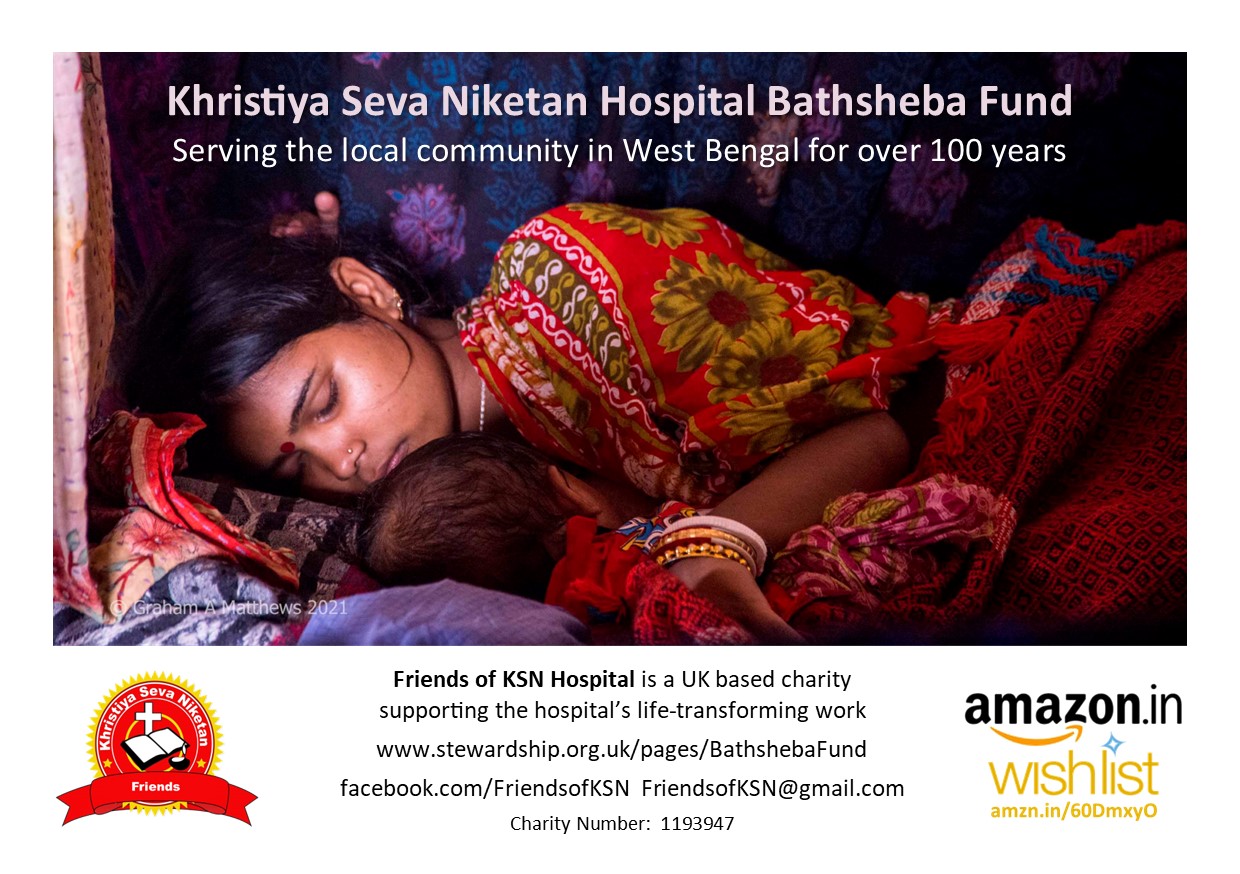 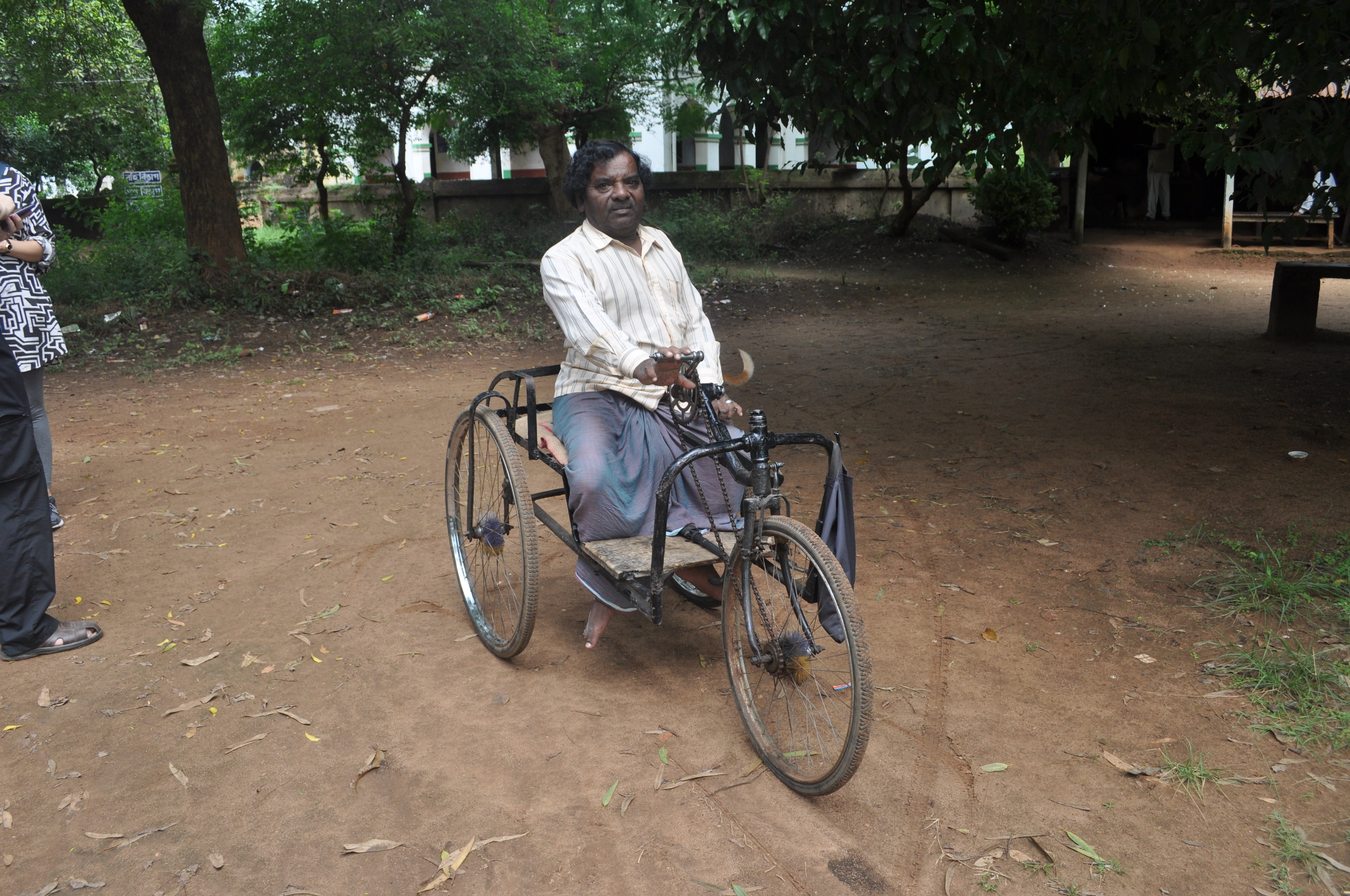 Local disability campaigner at KSN
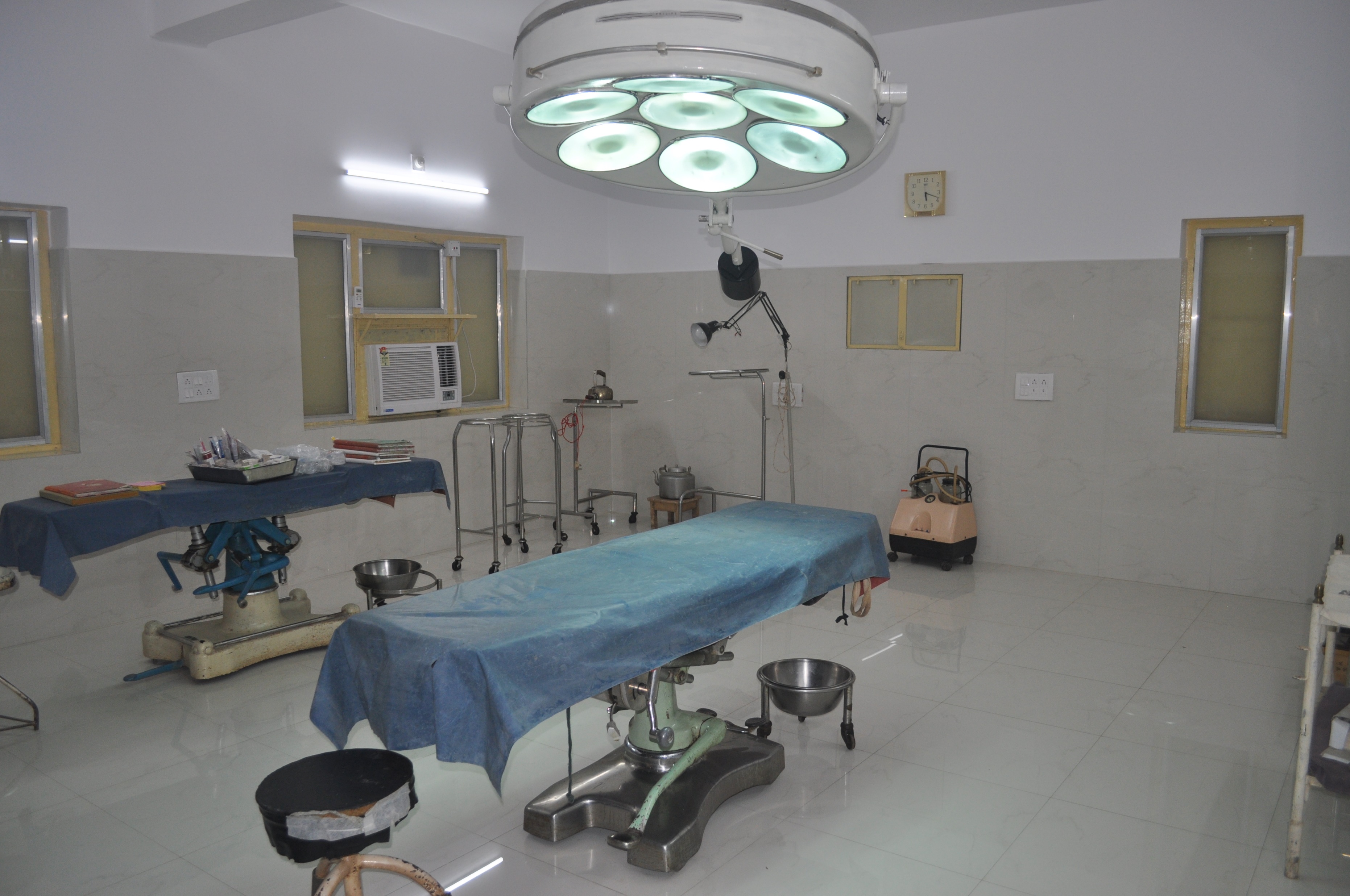 Refurbished
Operating Theatre
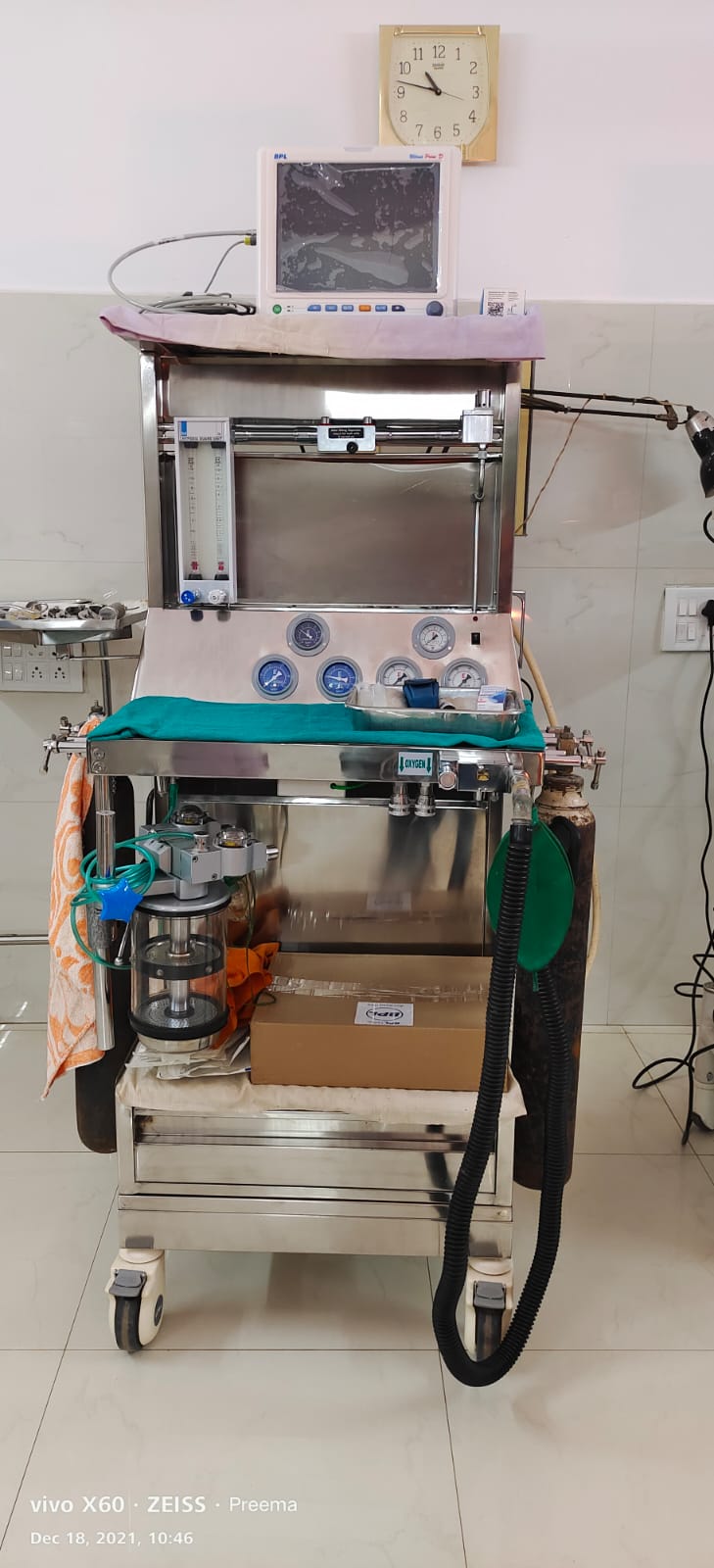 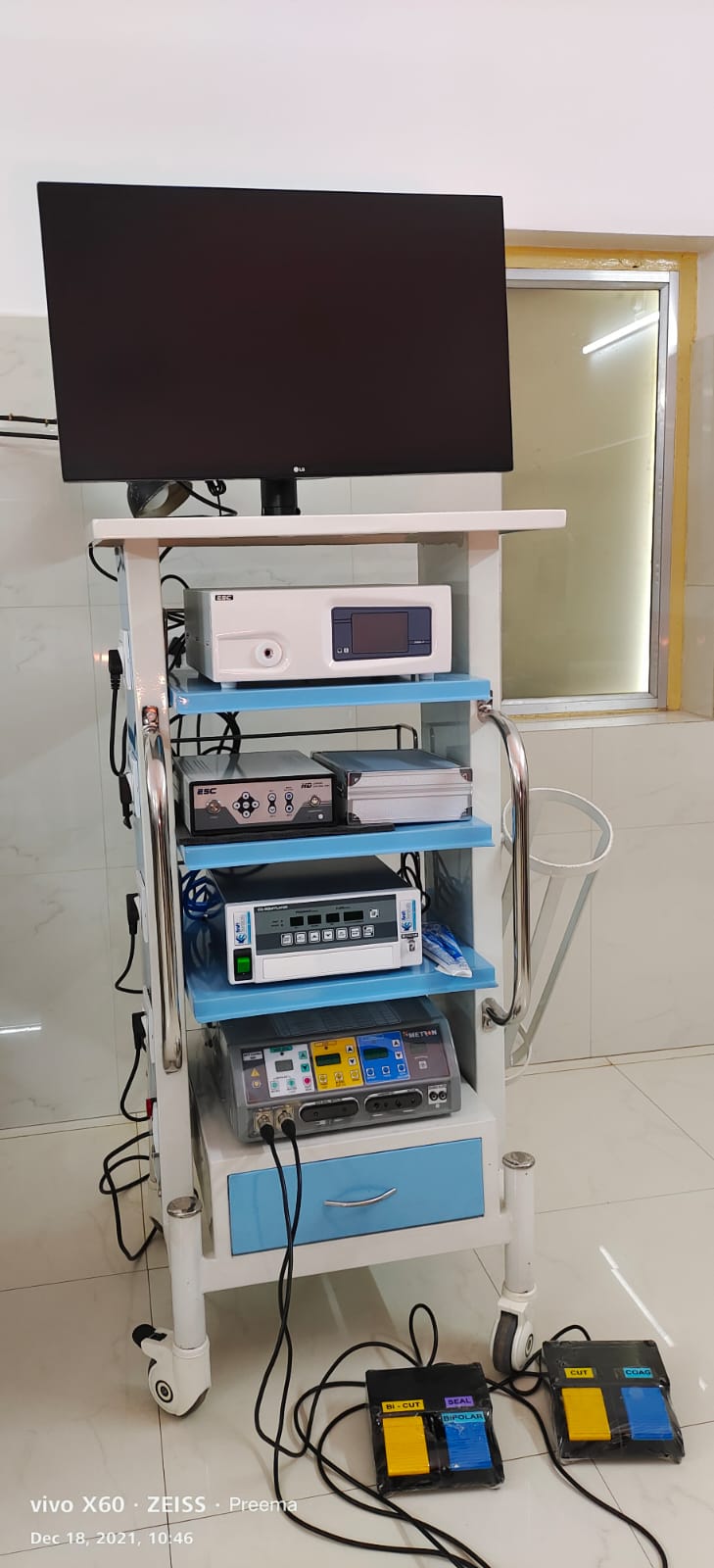 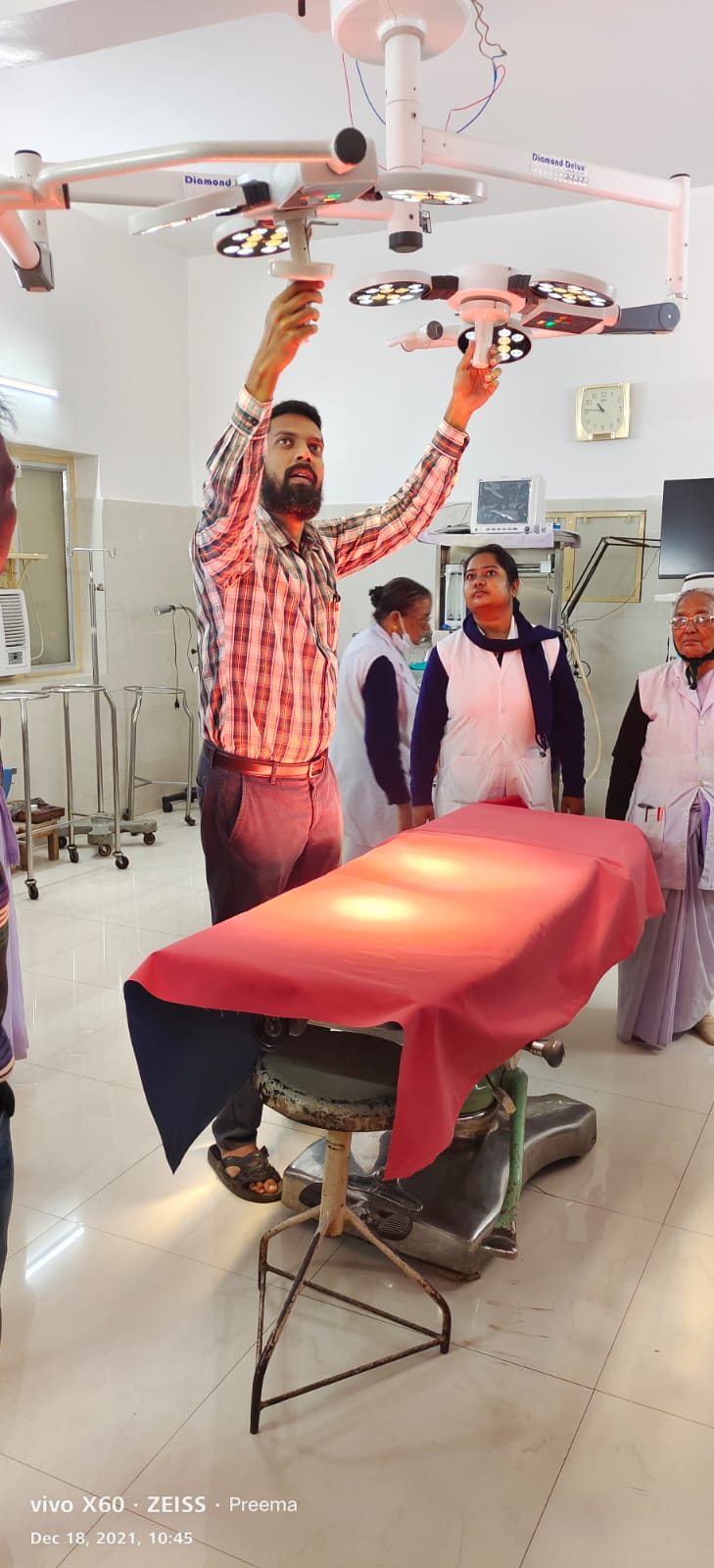 New 
Operating Theatre equipment
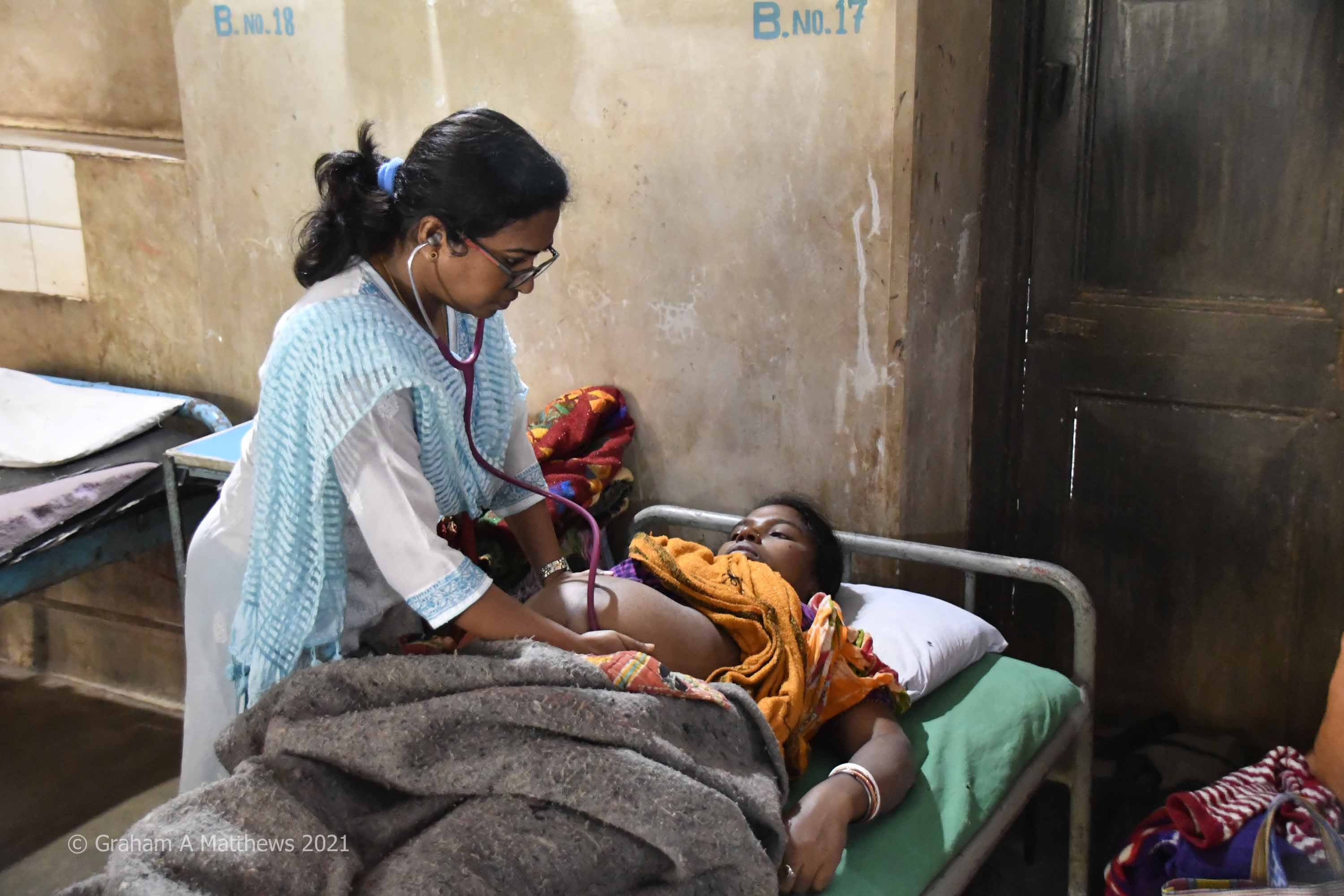 Wards still need refurbishment
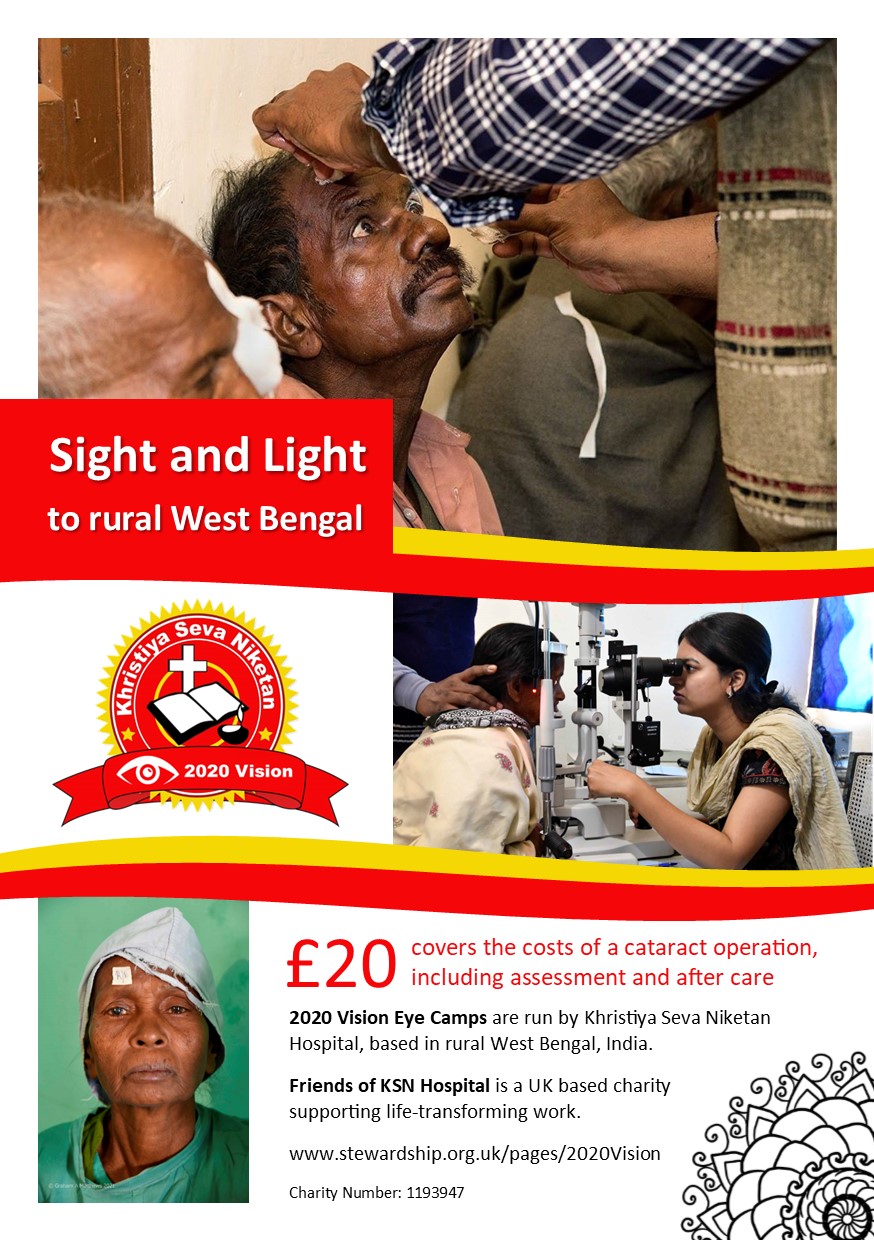 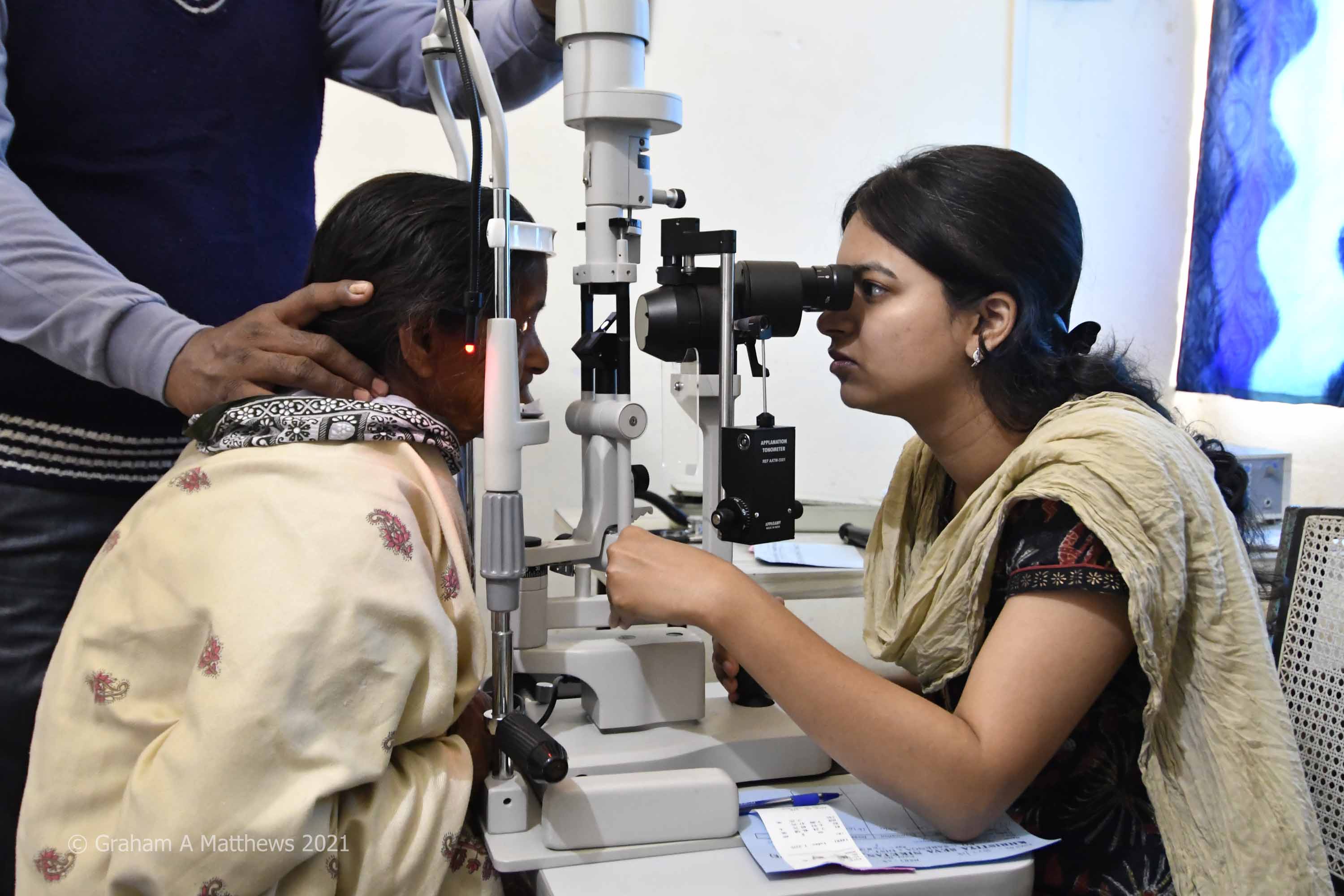 Patient assessment for cataract surgery
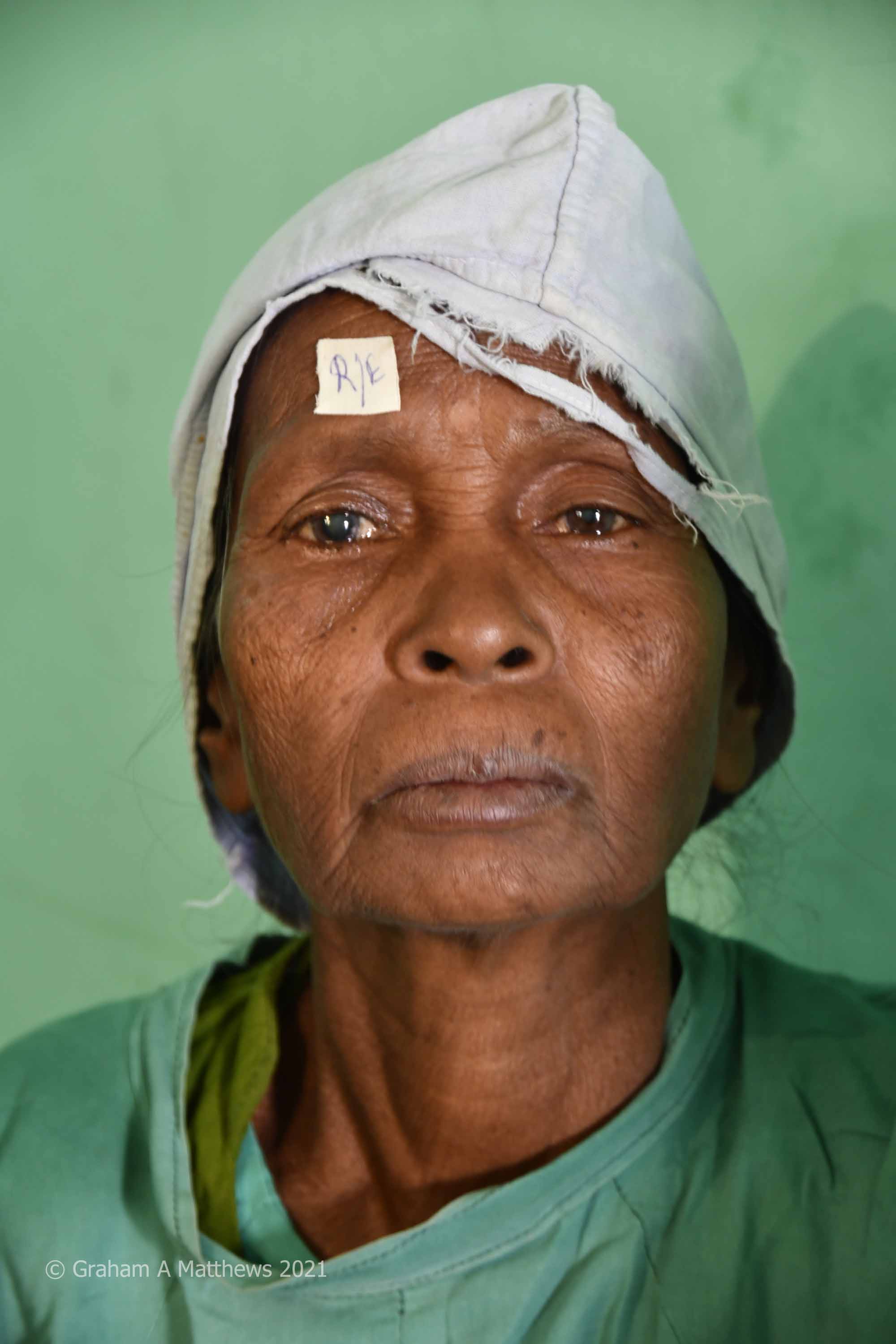 Patient ready for eye surgery
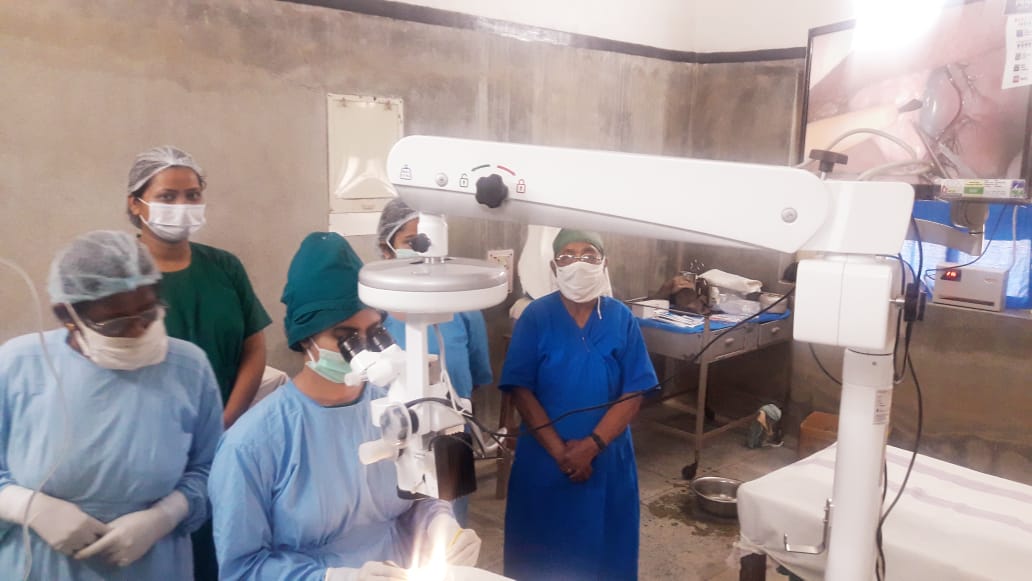 New operating microscope in second operating theatre…
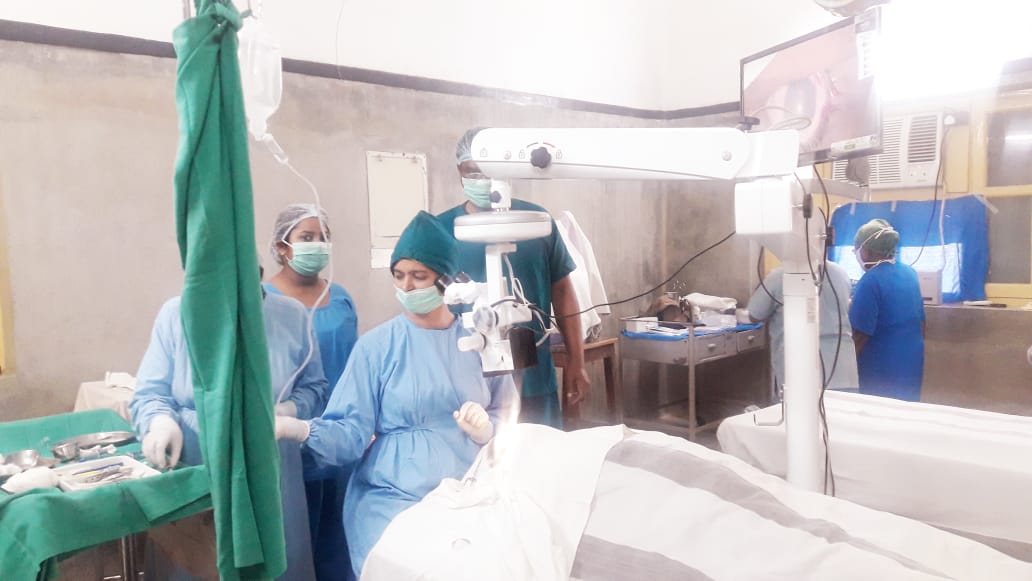 …which still needs refurbishment
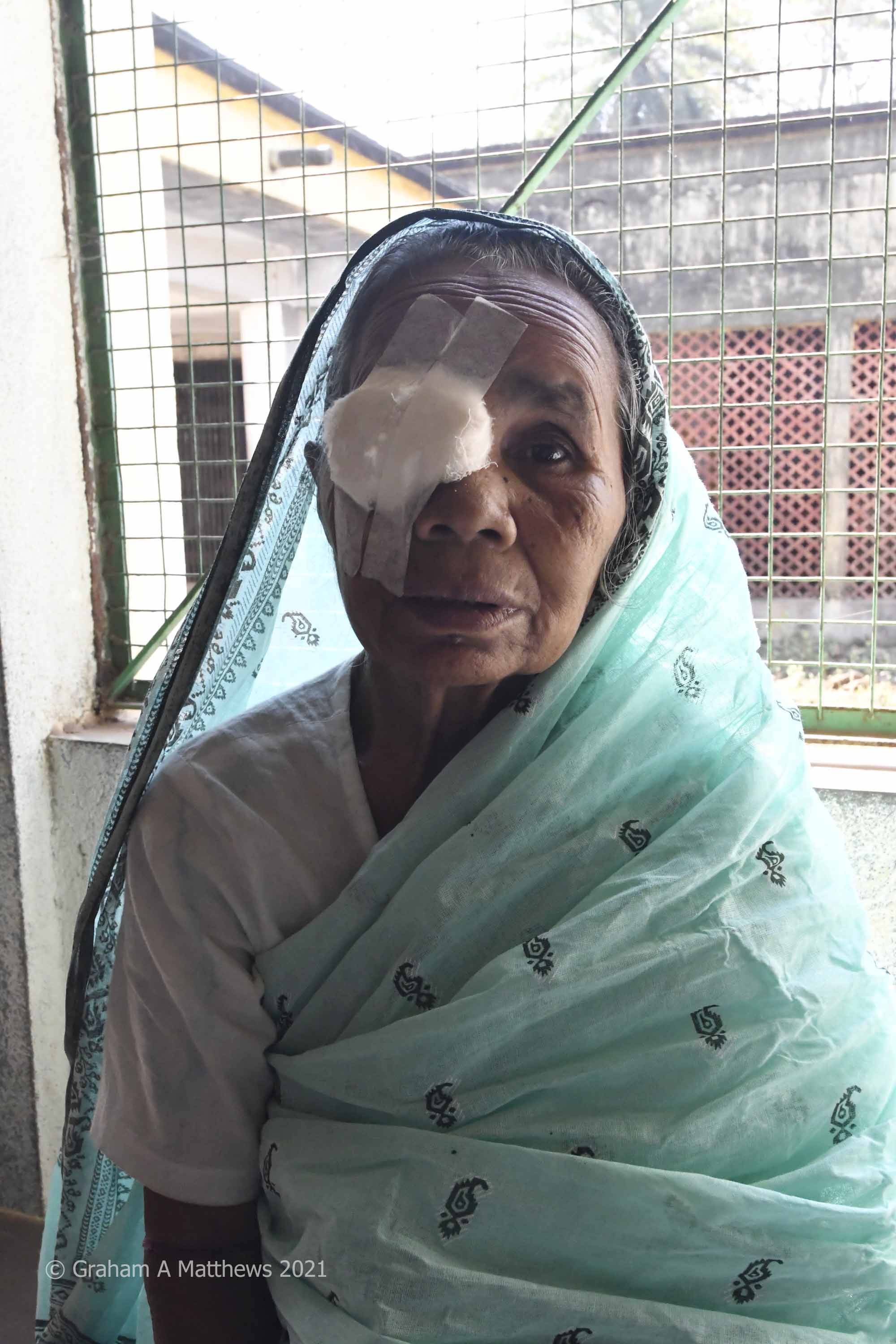 Post operation
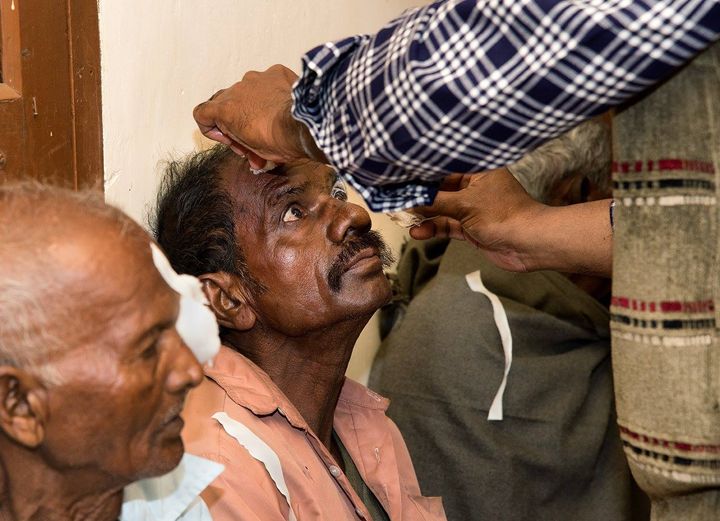 Bandages removed after cataract surgery
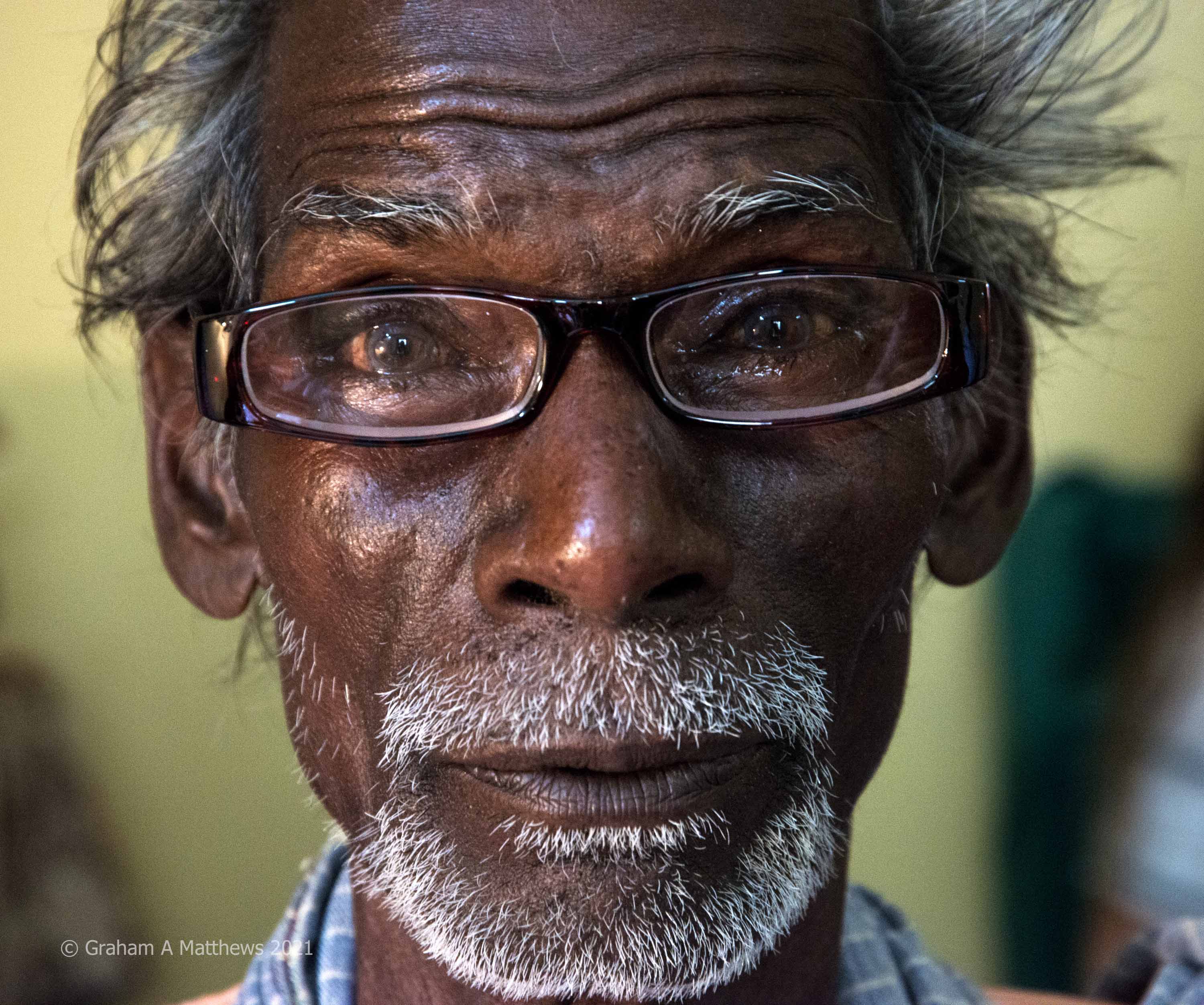 New glasses fitted
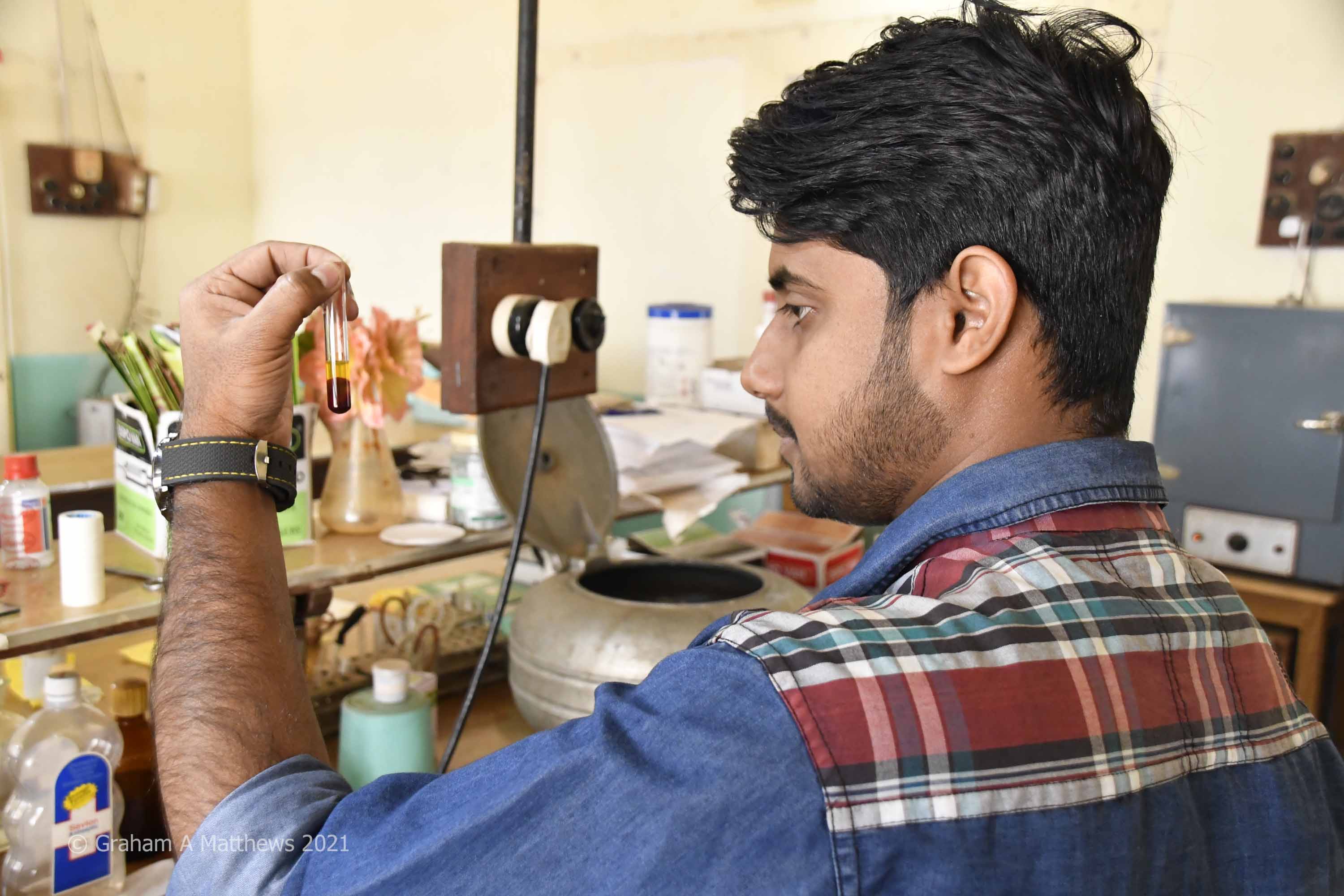 Laboratory investigations before…
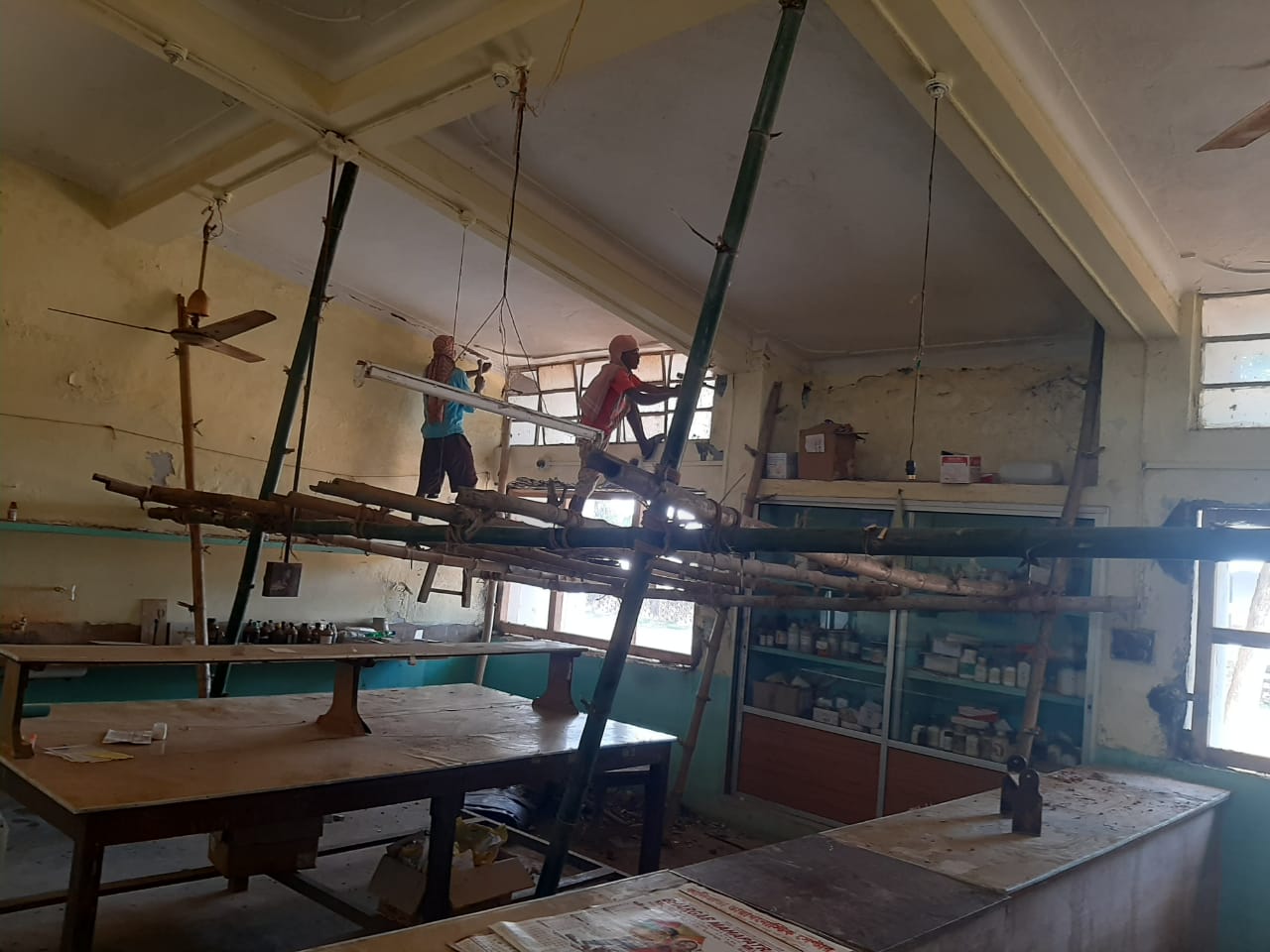 …laboratory  refurbishment work…

…inside
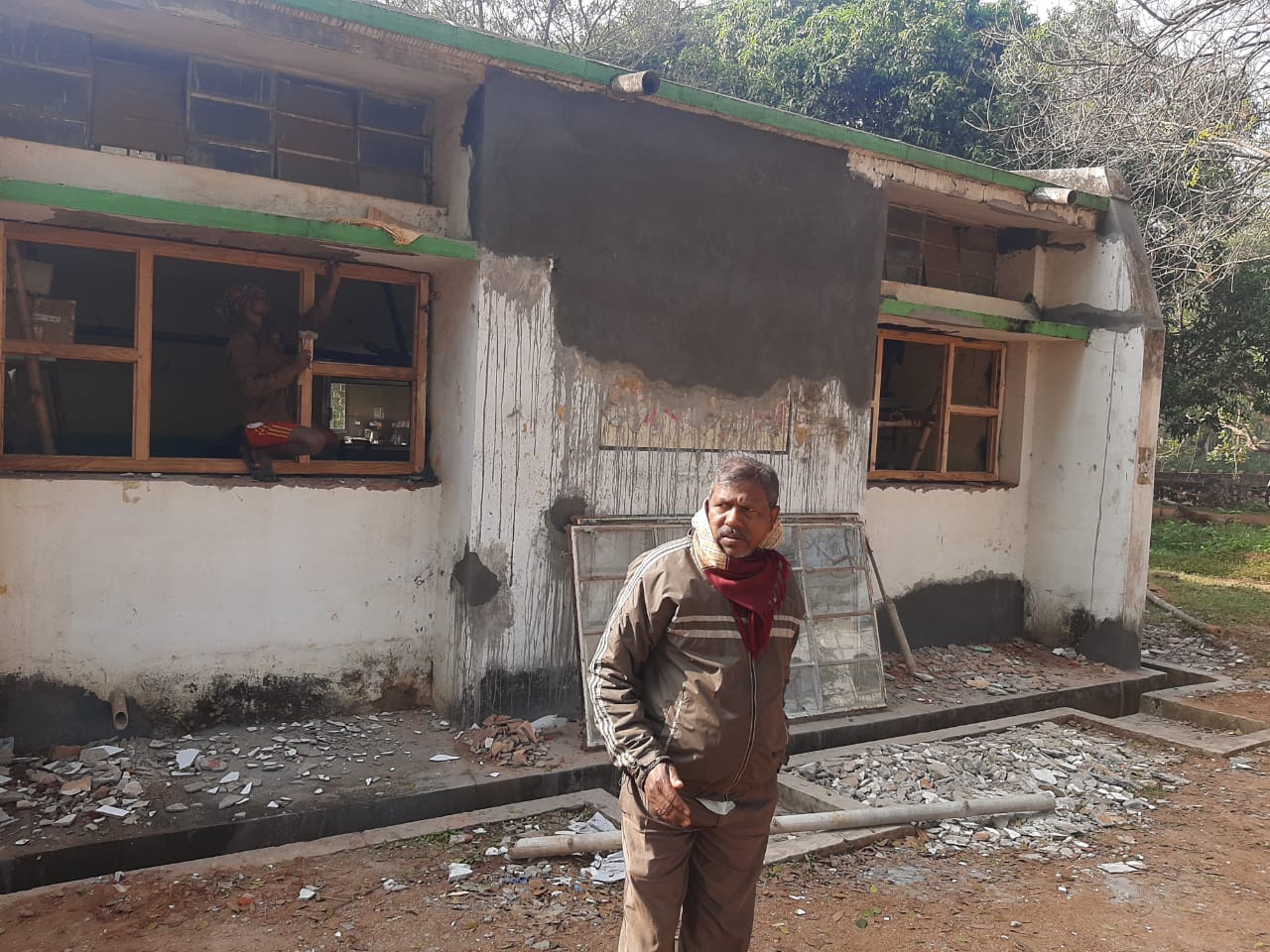 …and out
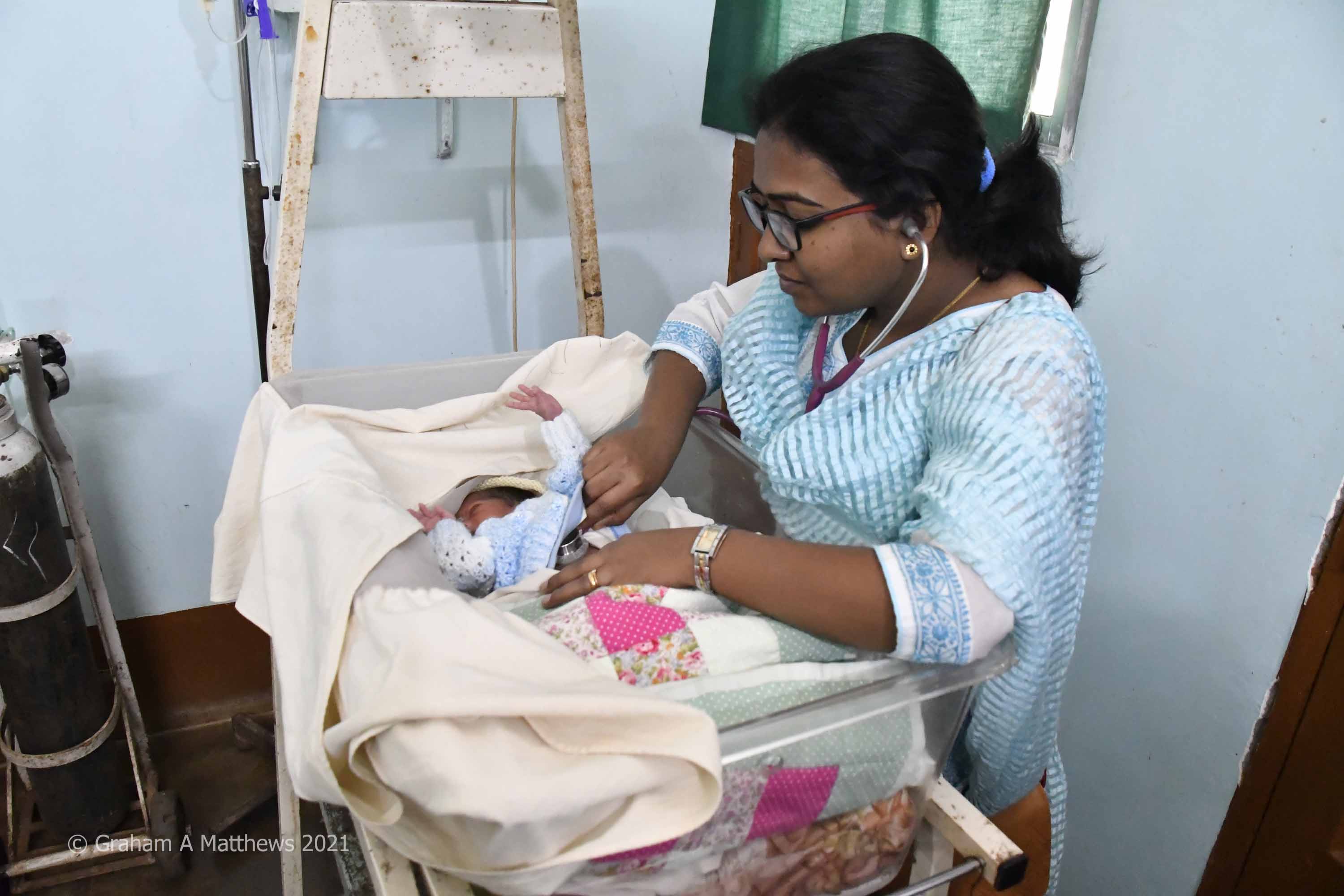 Checking out a new arrival…
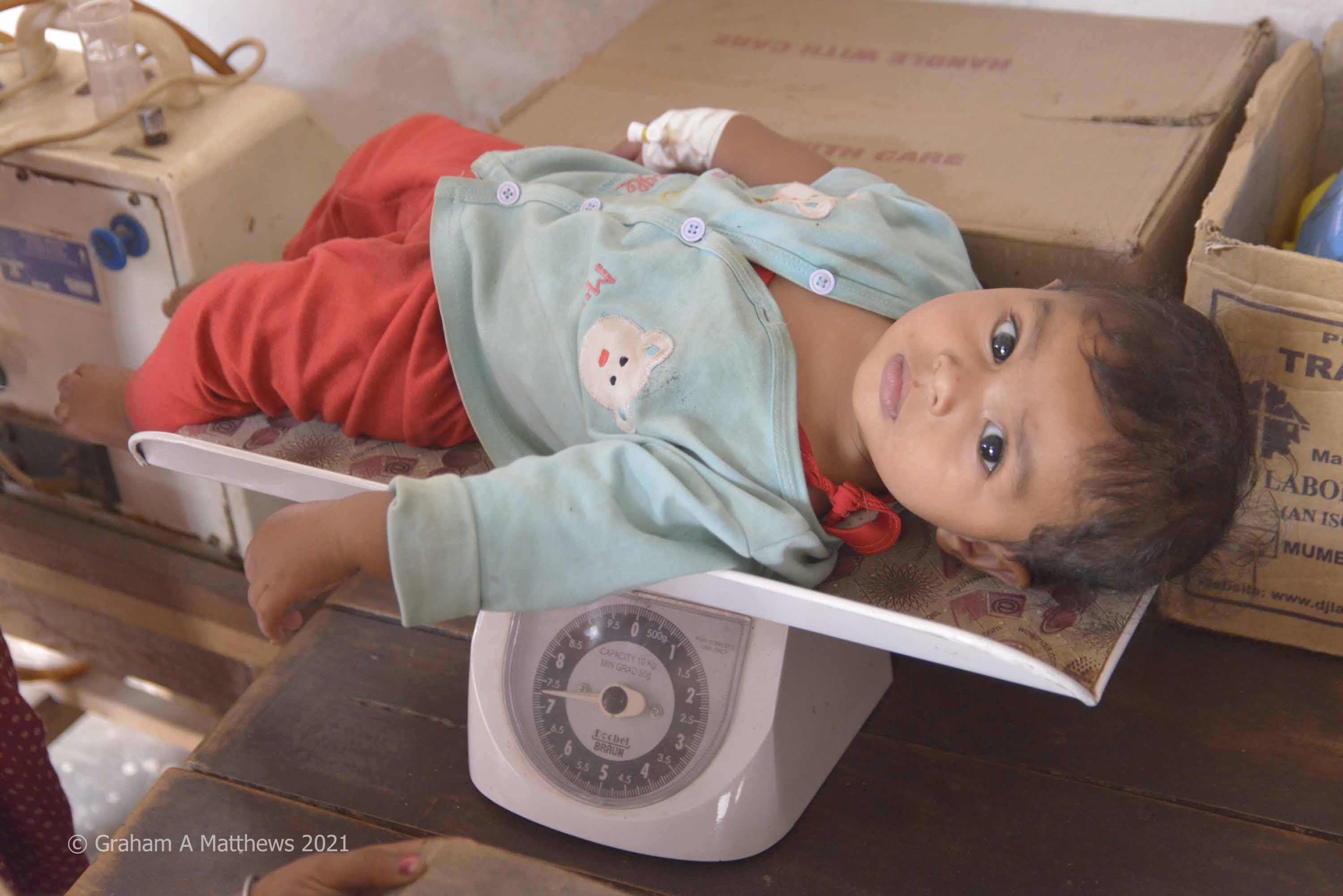 …and an older baby’s development
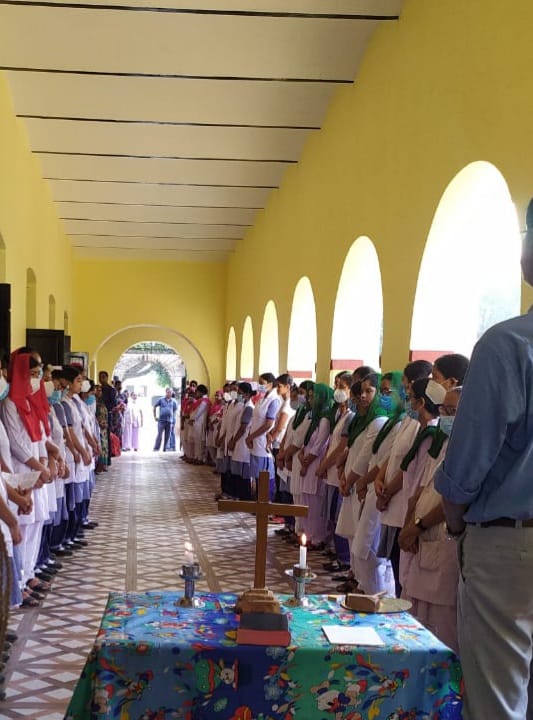 Prayers are held each day – one day a week on a ward
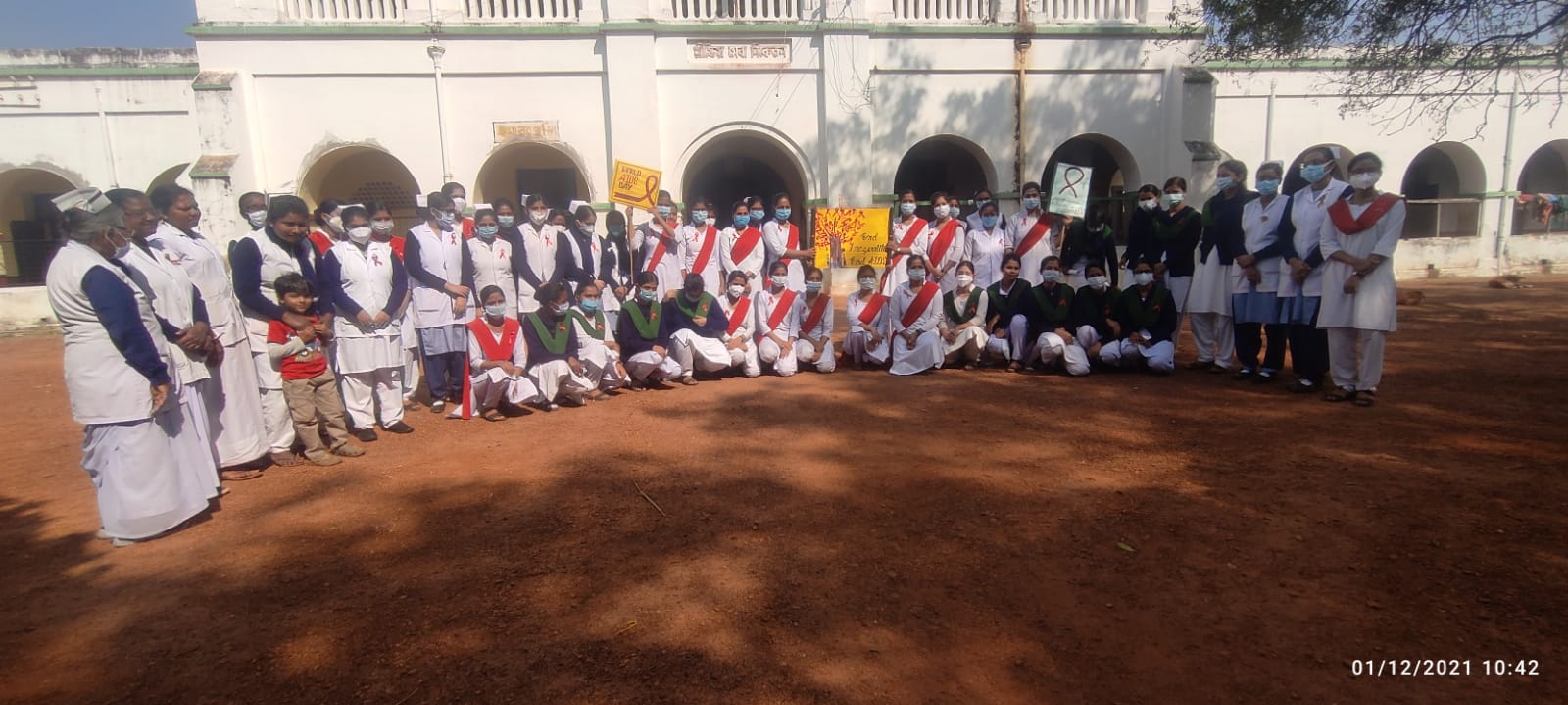 Hospital Nursing Staff and Nurses Training School marking World AIDS Day
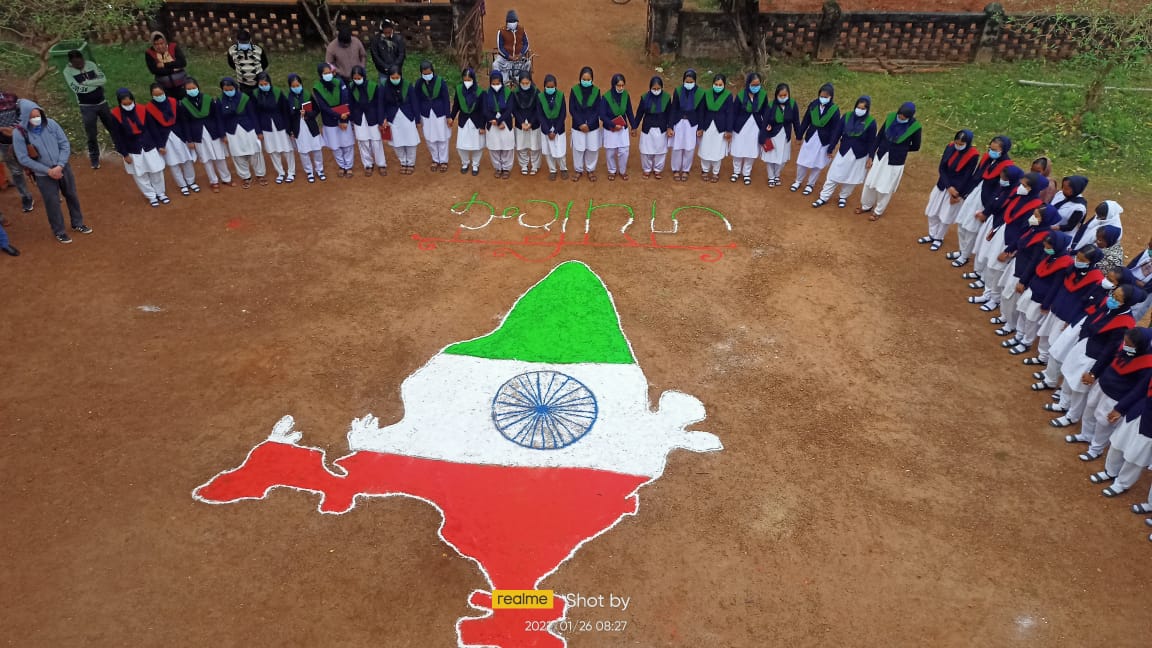 Hospital Nursing Staff and Nurses Training School marking India Republic Day
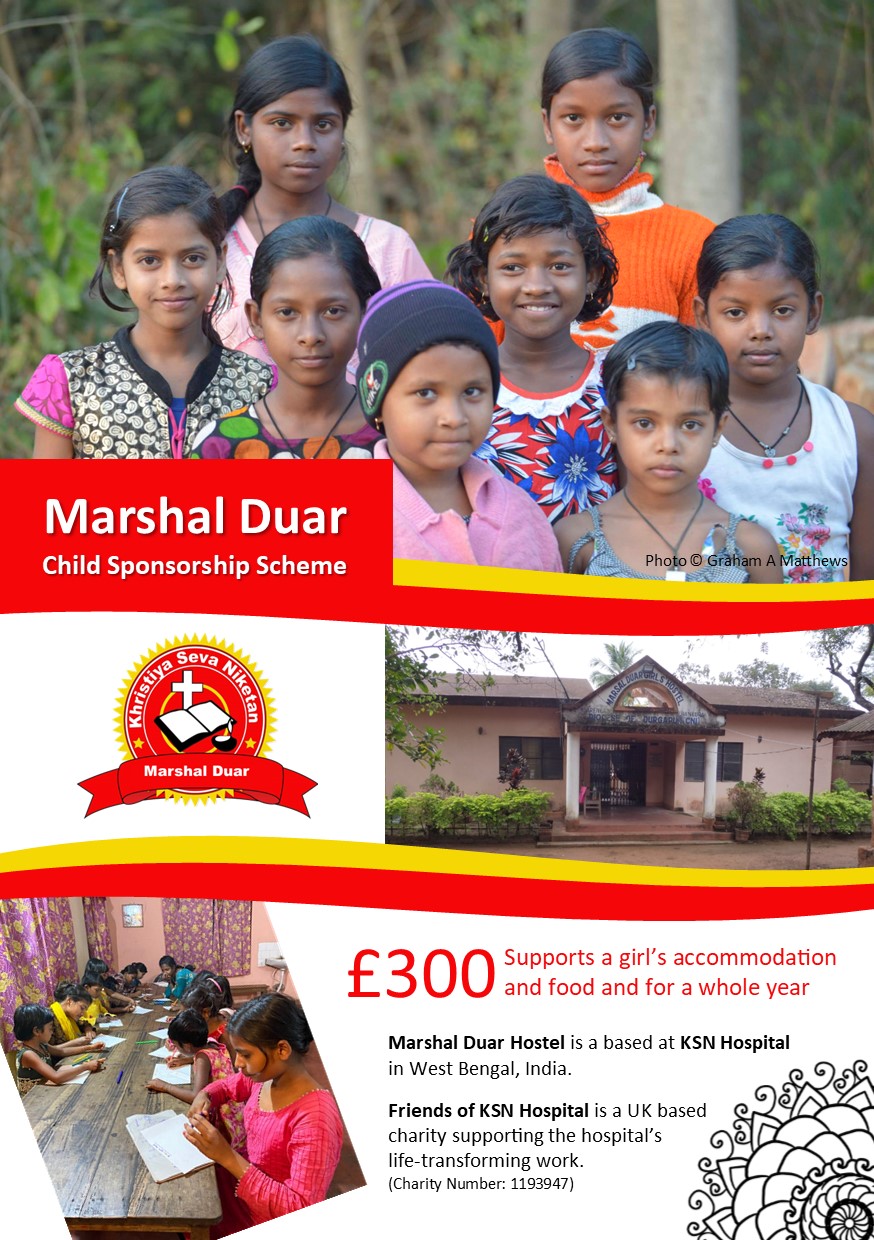 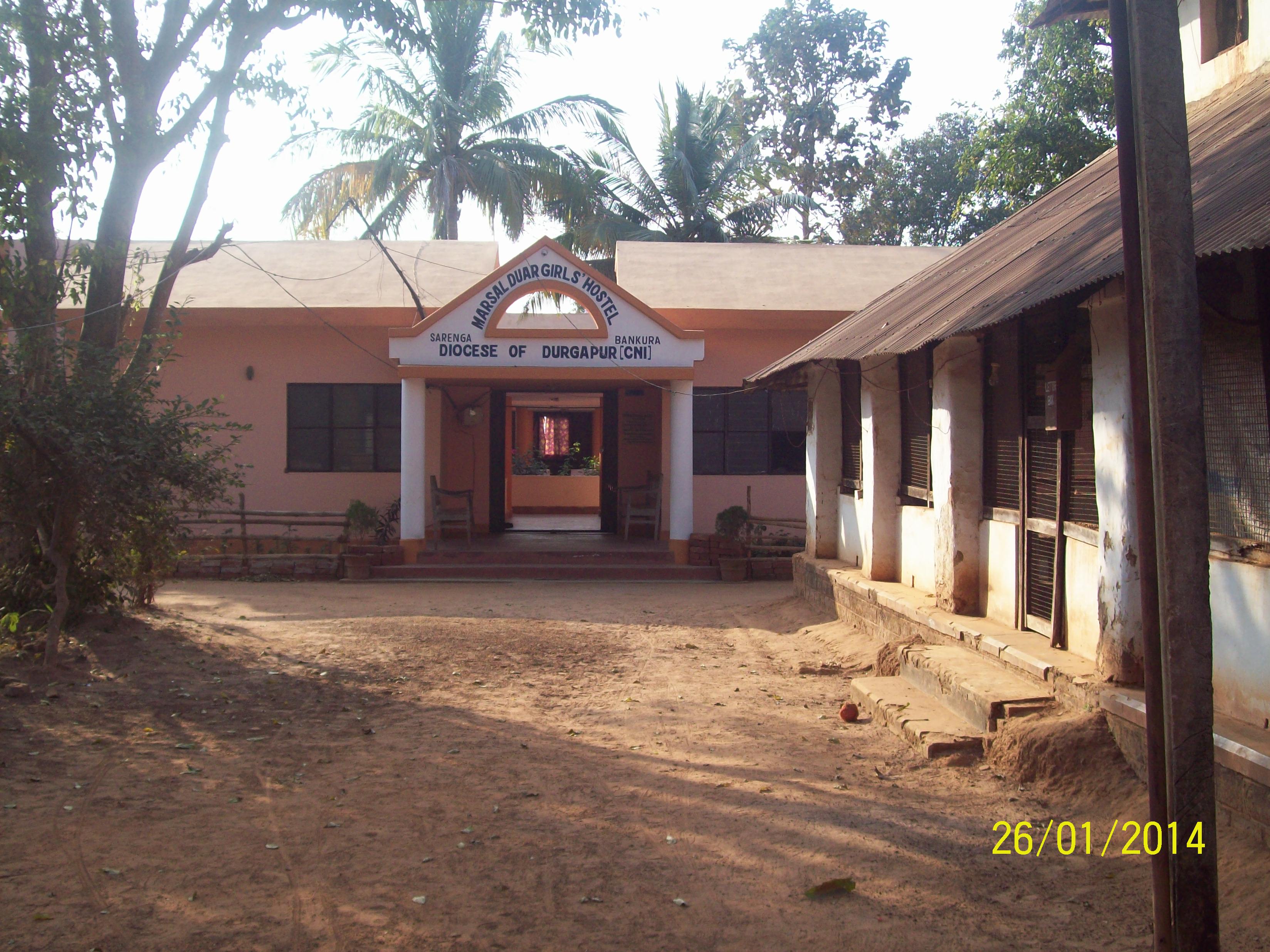 Marshal Duar girls’ hostel
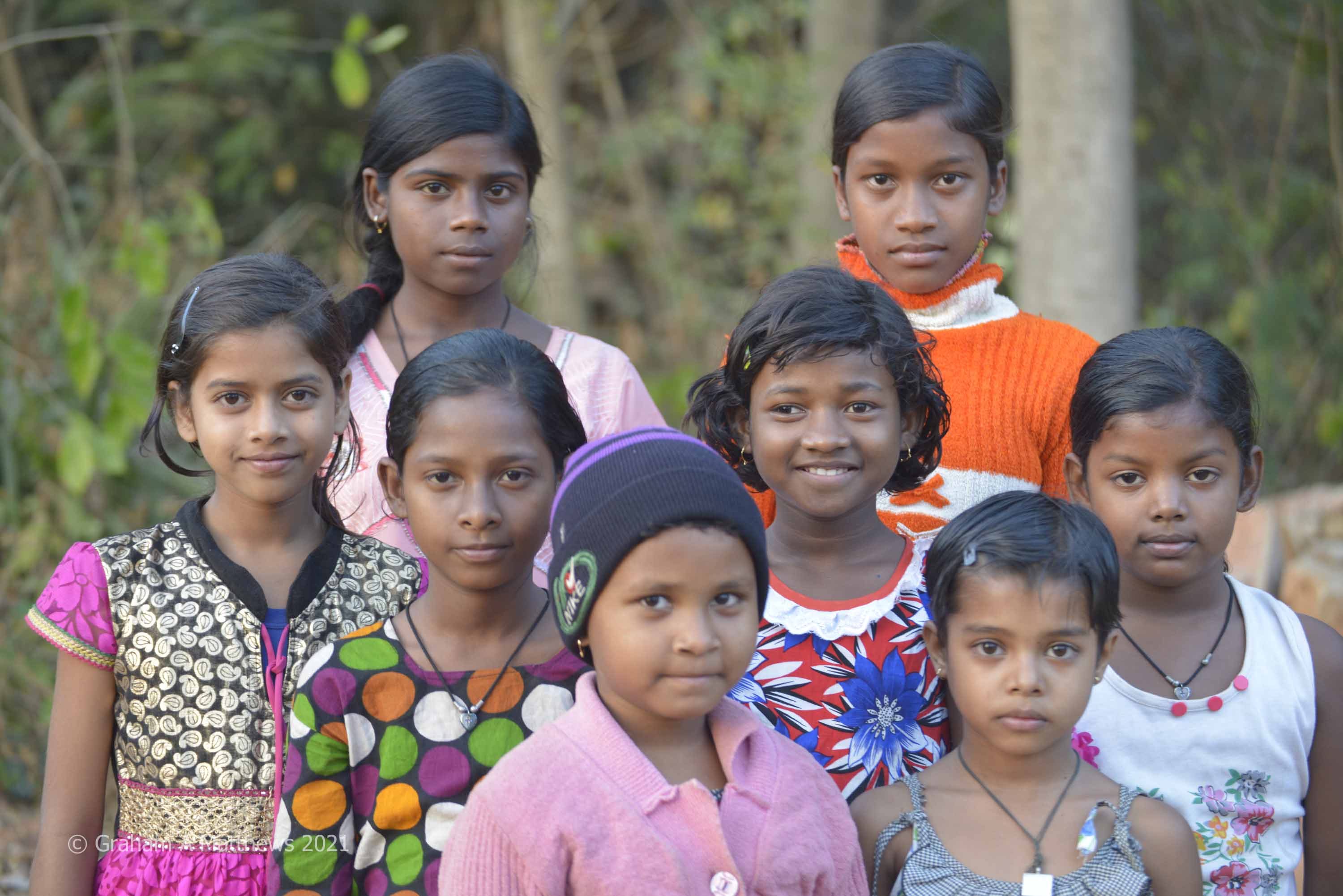 Marshal Duar residents (pre-pandemic)
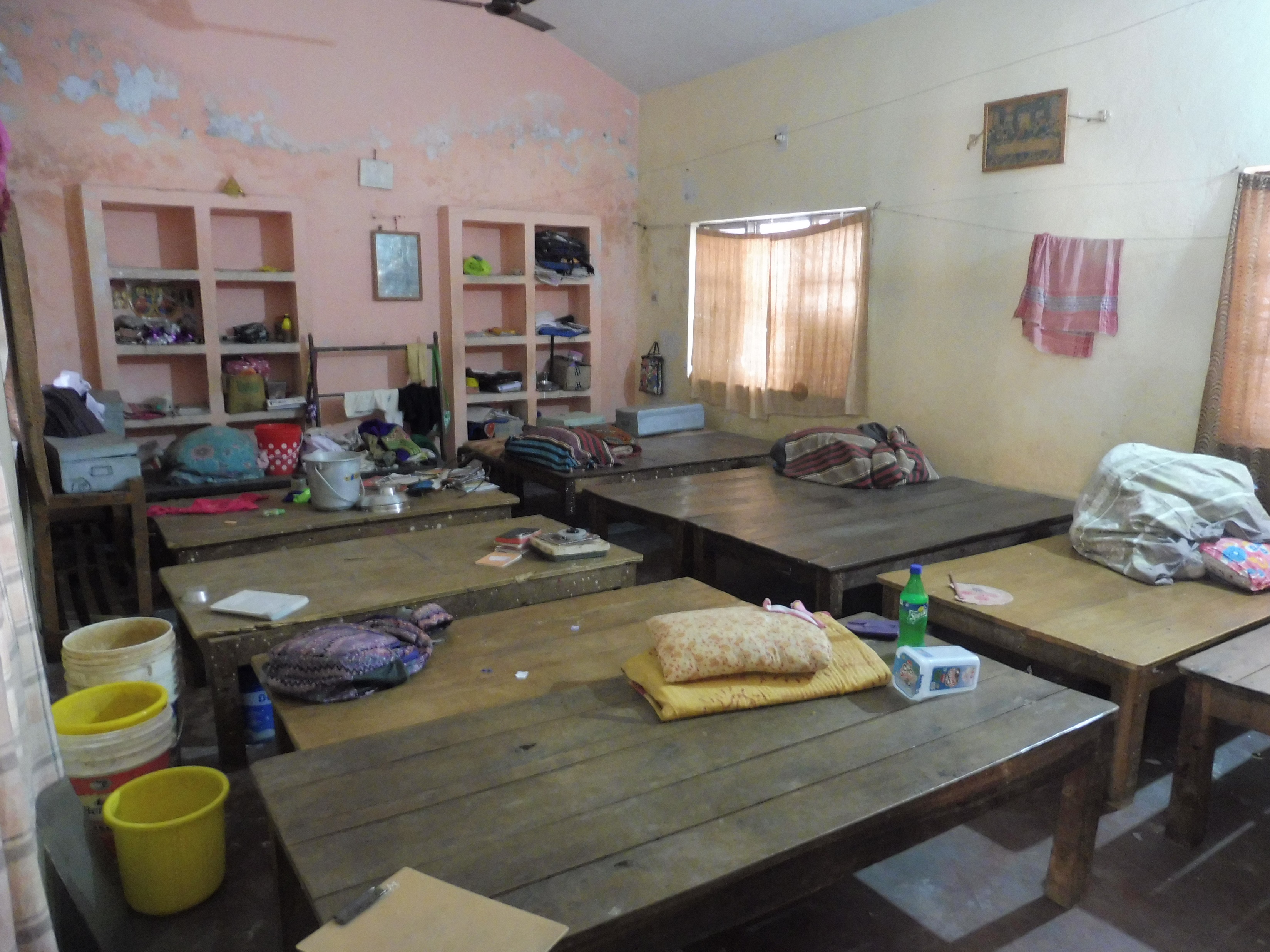 Significant work is required to bring Marshall Duar back into safe use…
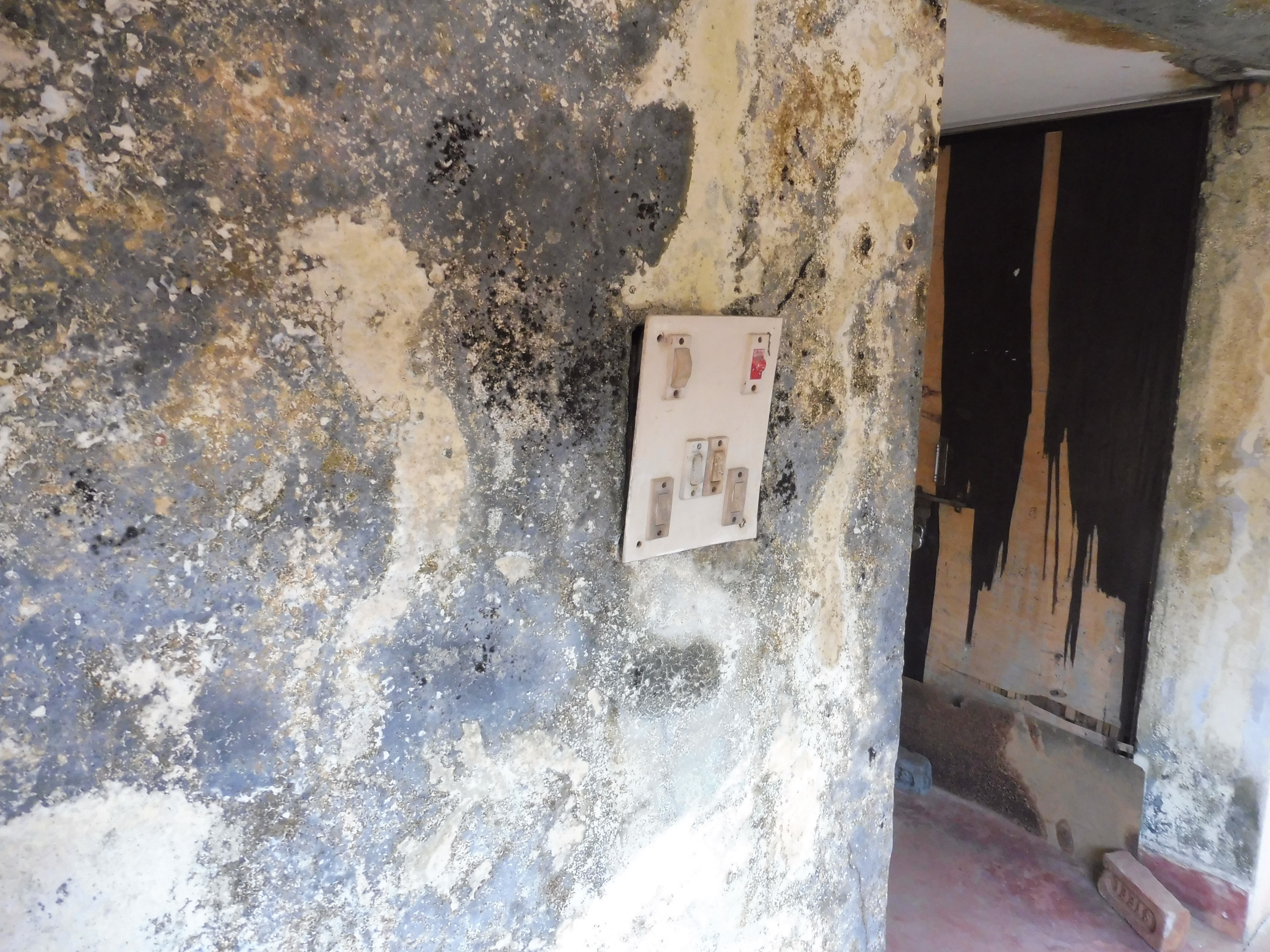 …with damp being a perennial problem
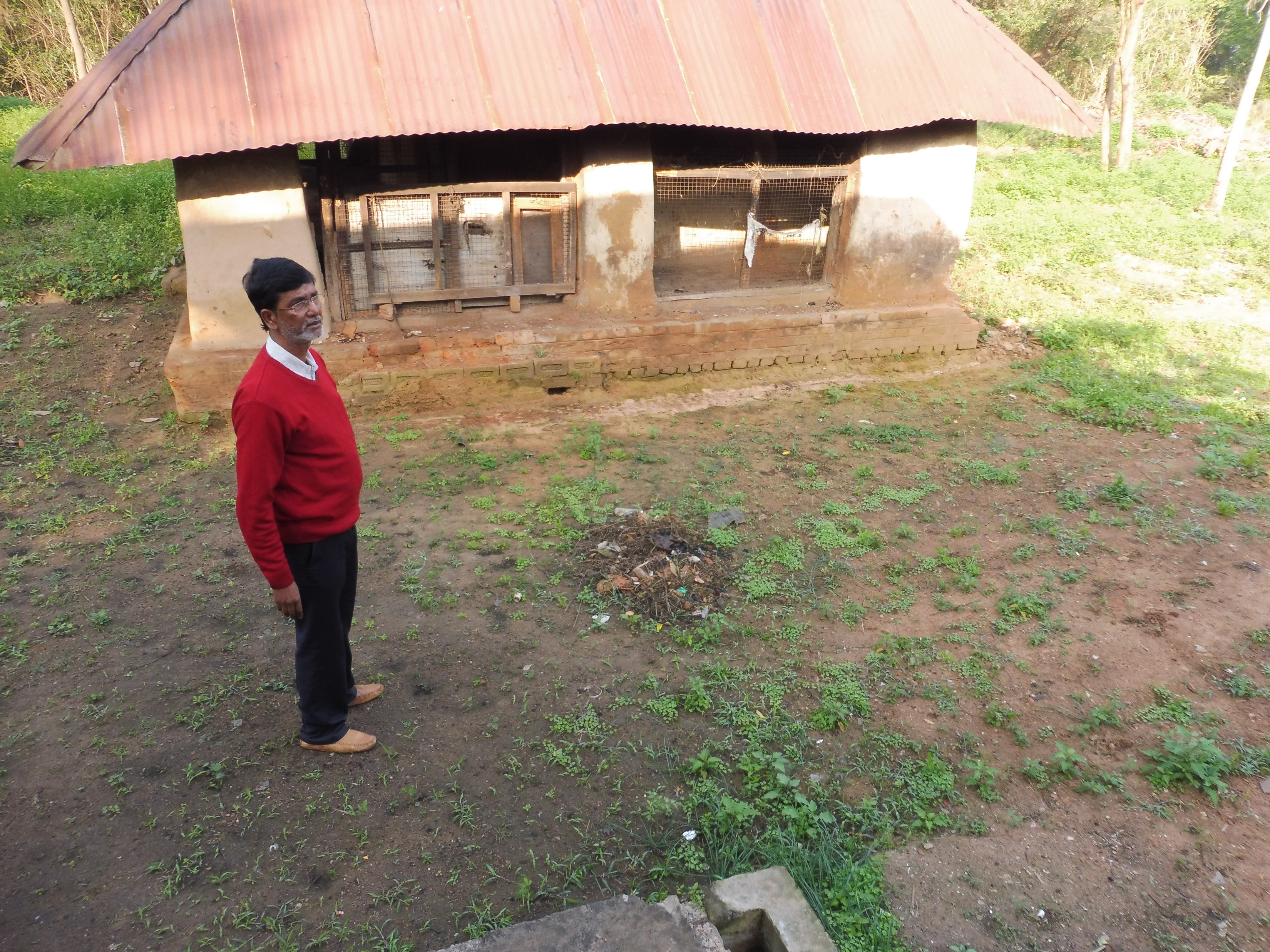 Hospital Director, Pradip Baux, stands where they’d like to build a new kitchen for the hostel…
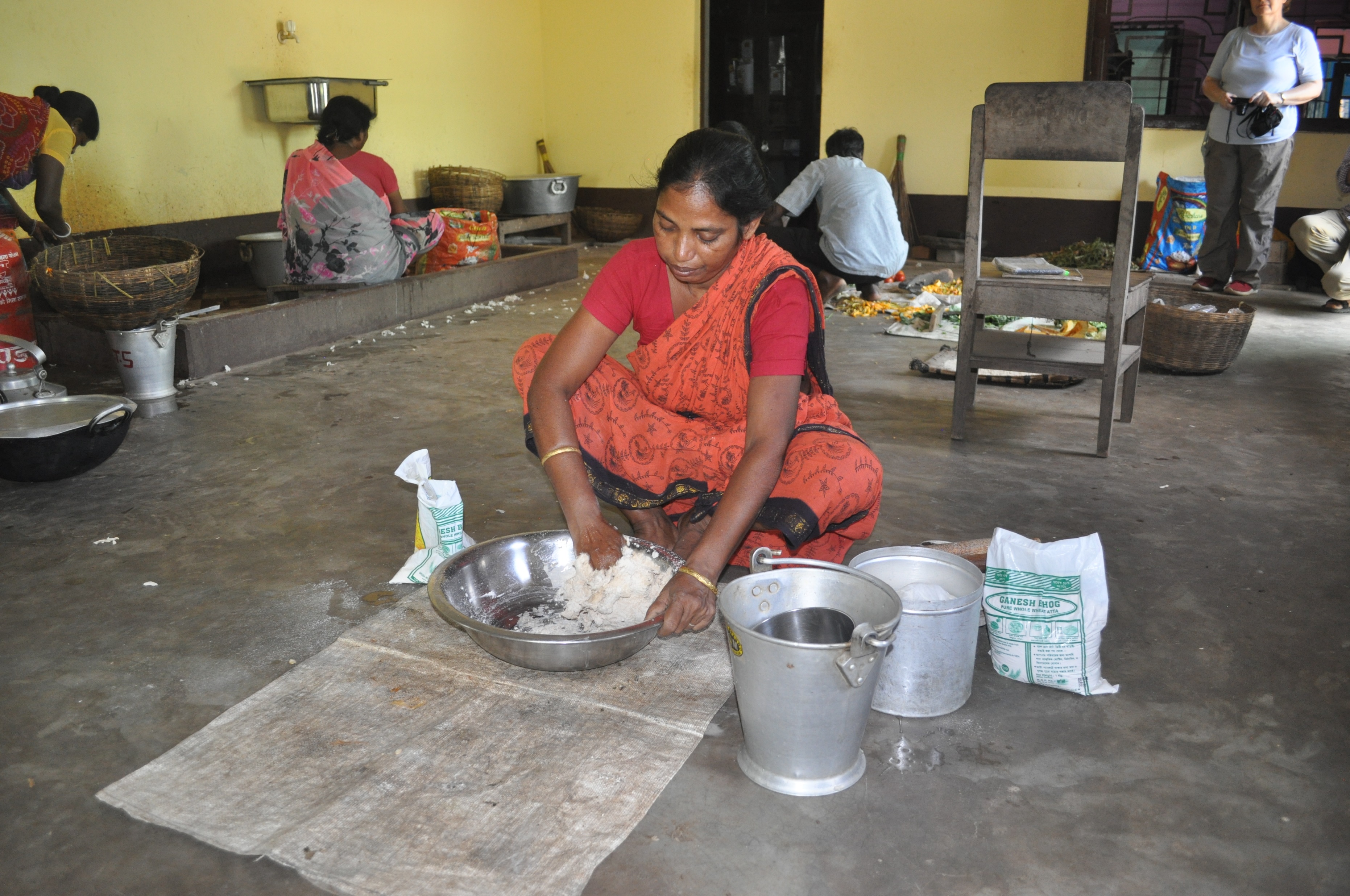 …with a similar design to the Nurses’ School kitchen…
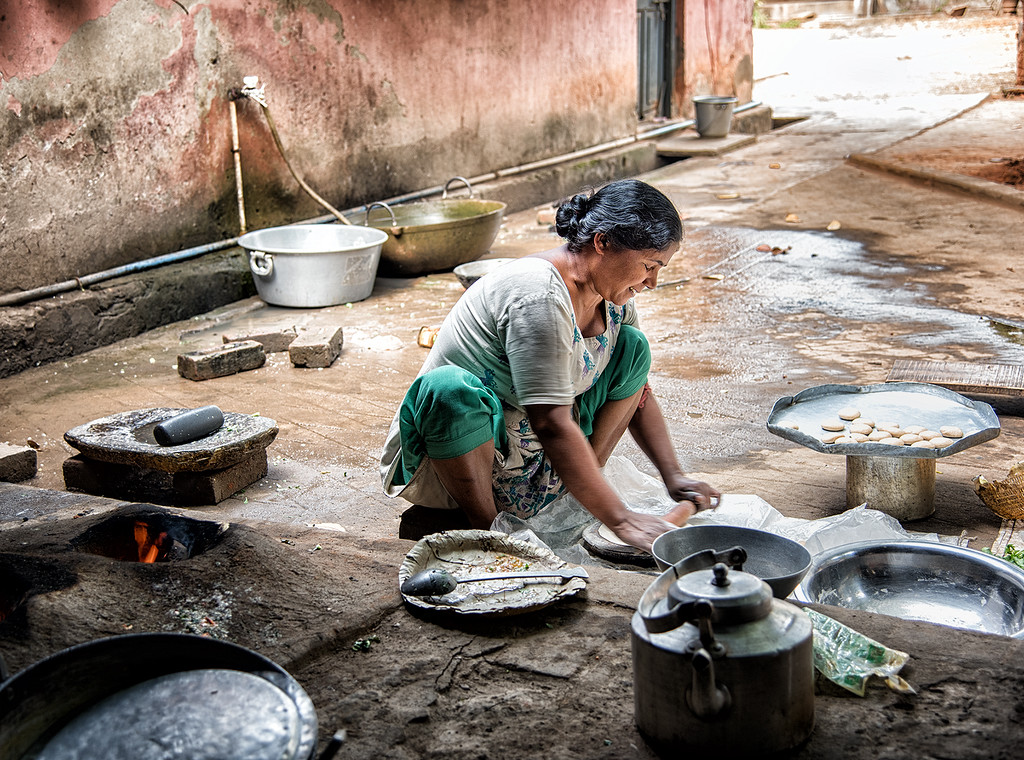 …which was an improvement on the old one!
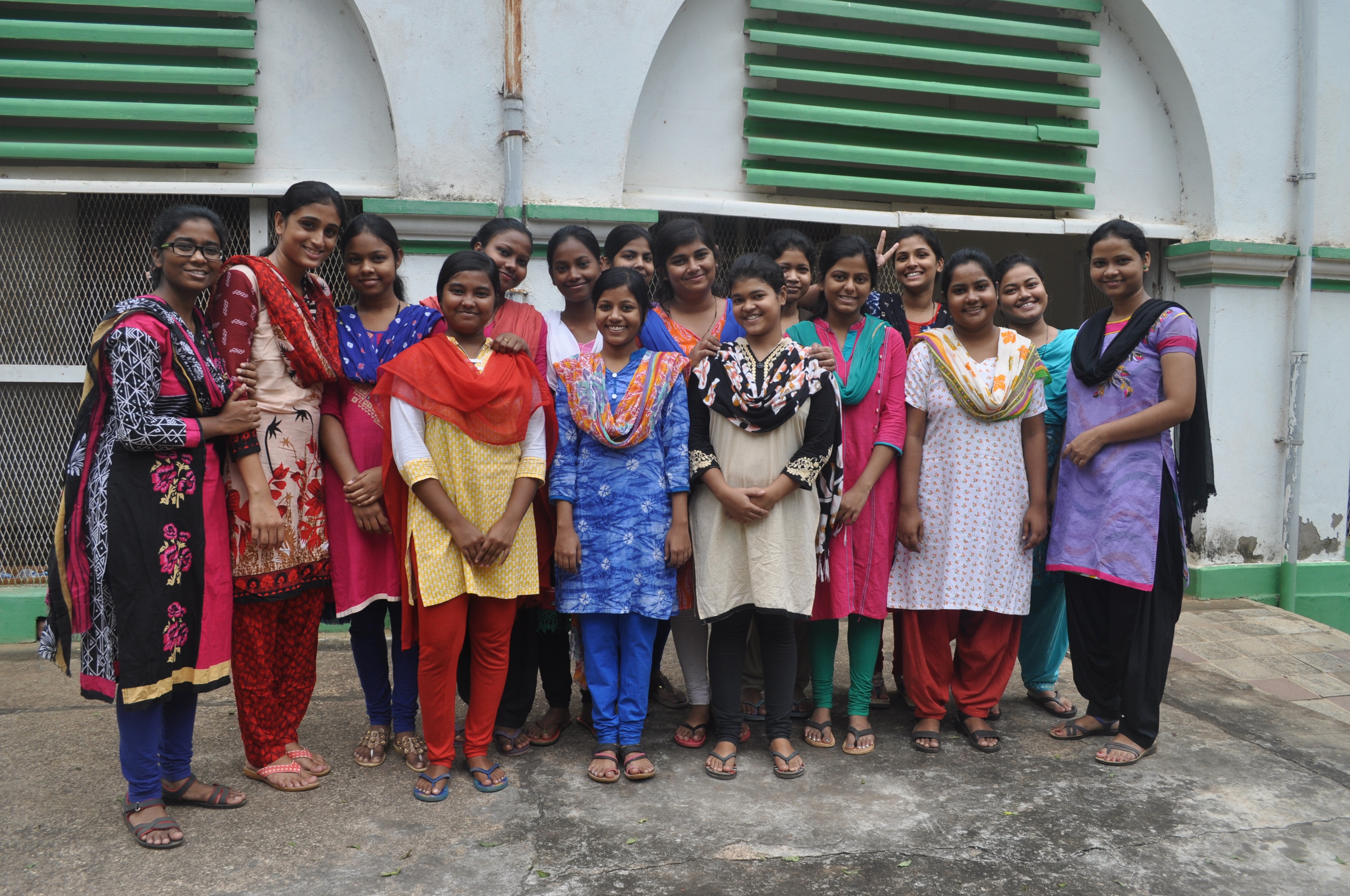 Yet there is always a warm welcome!
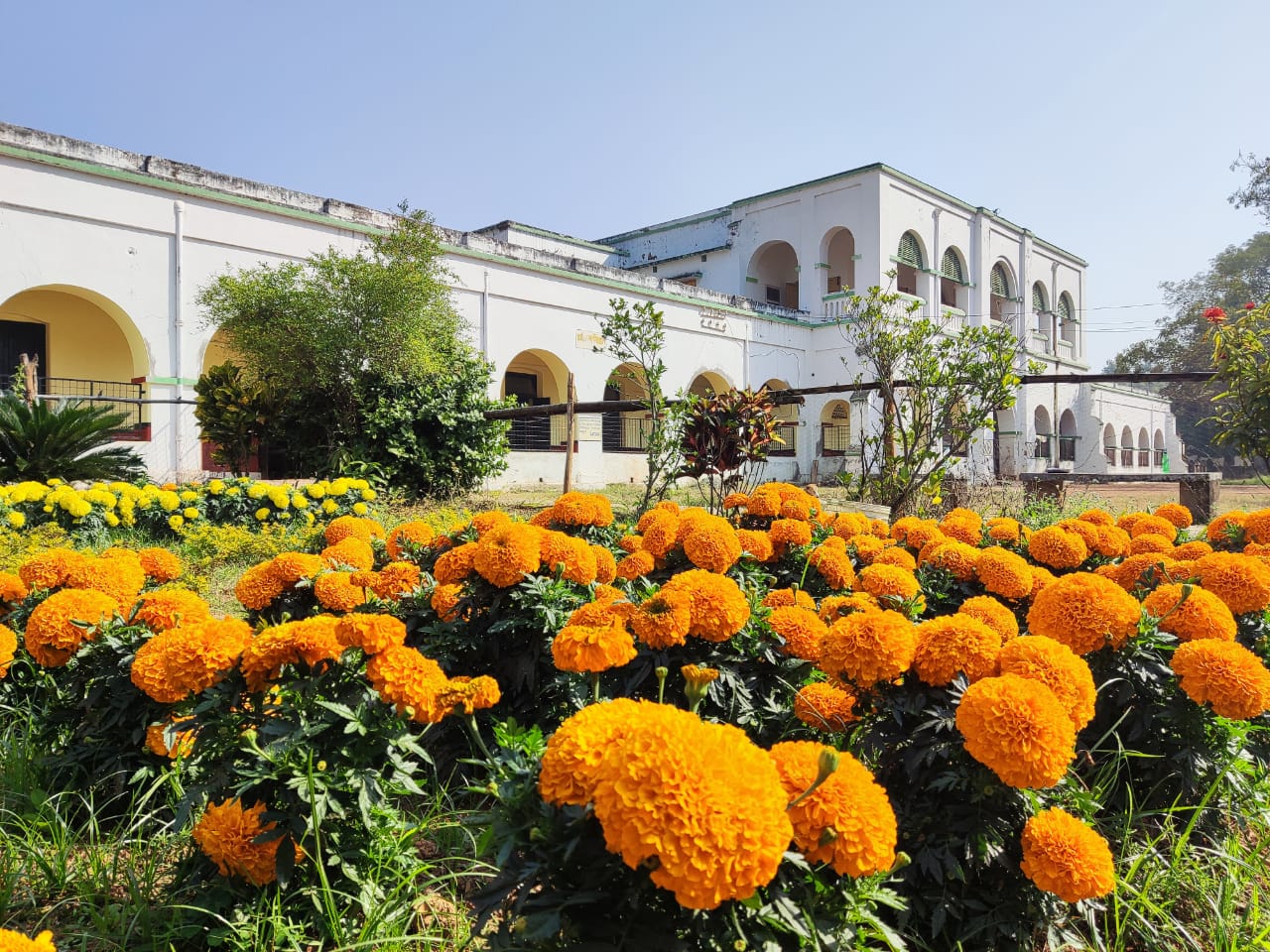 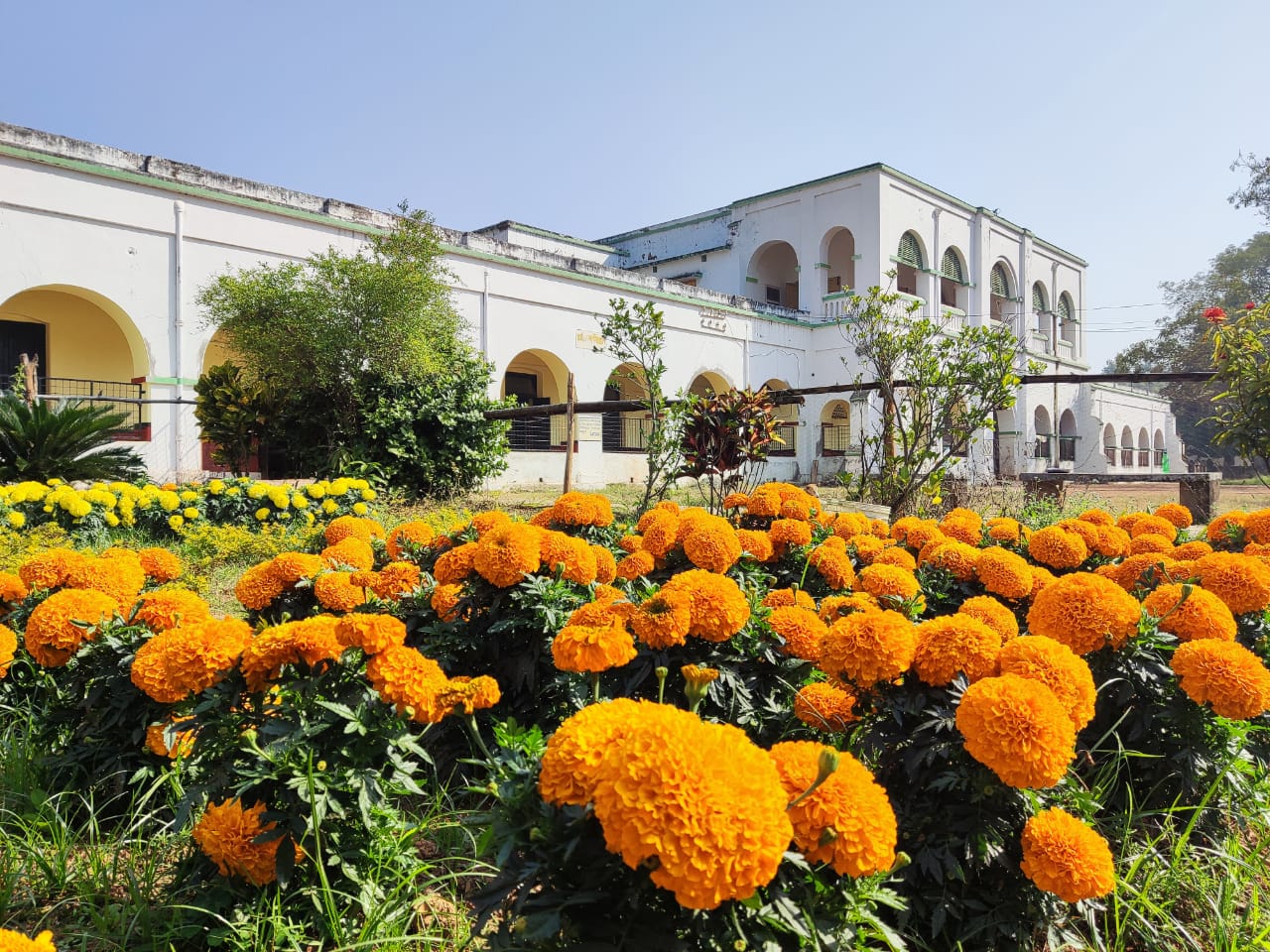 Thank you for your support!
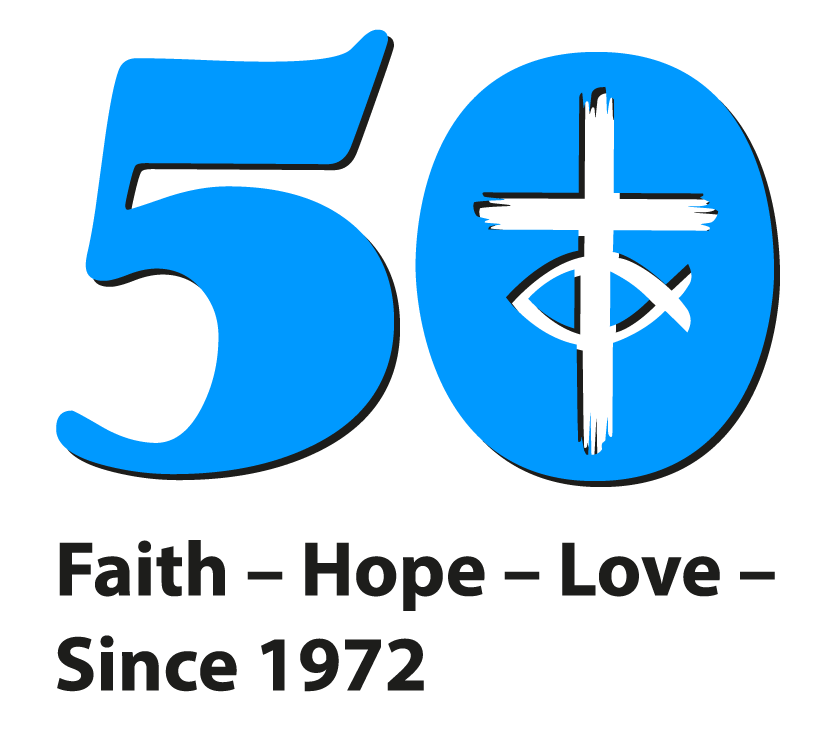 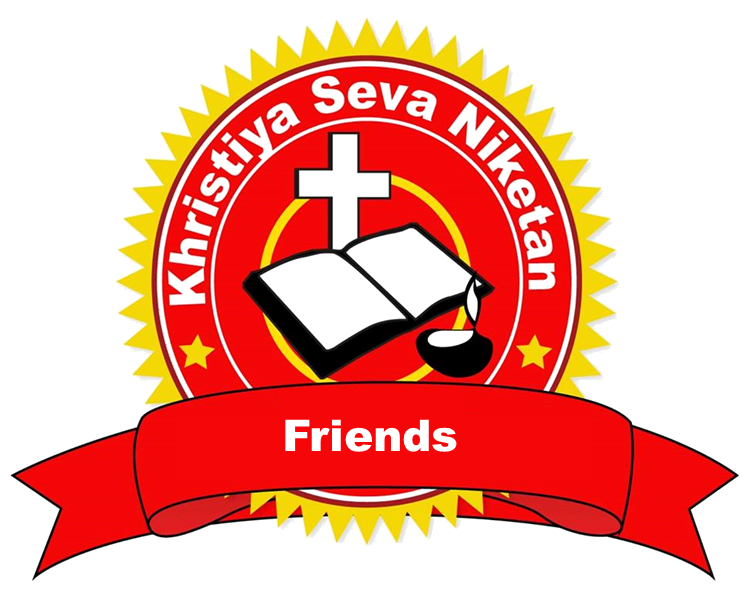 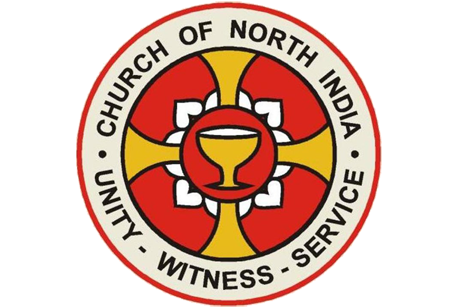 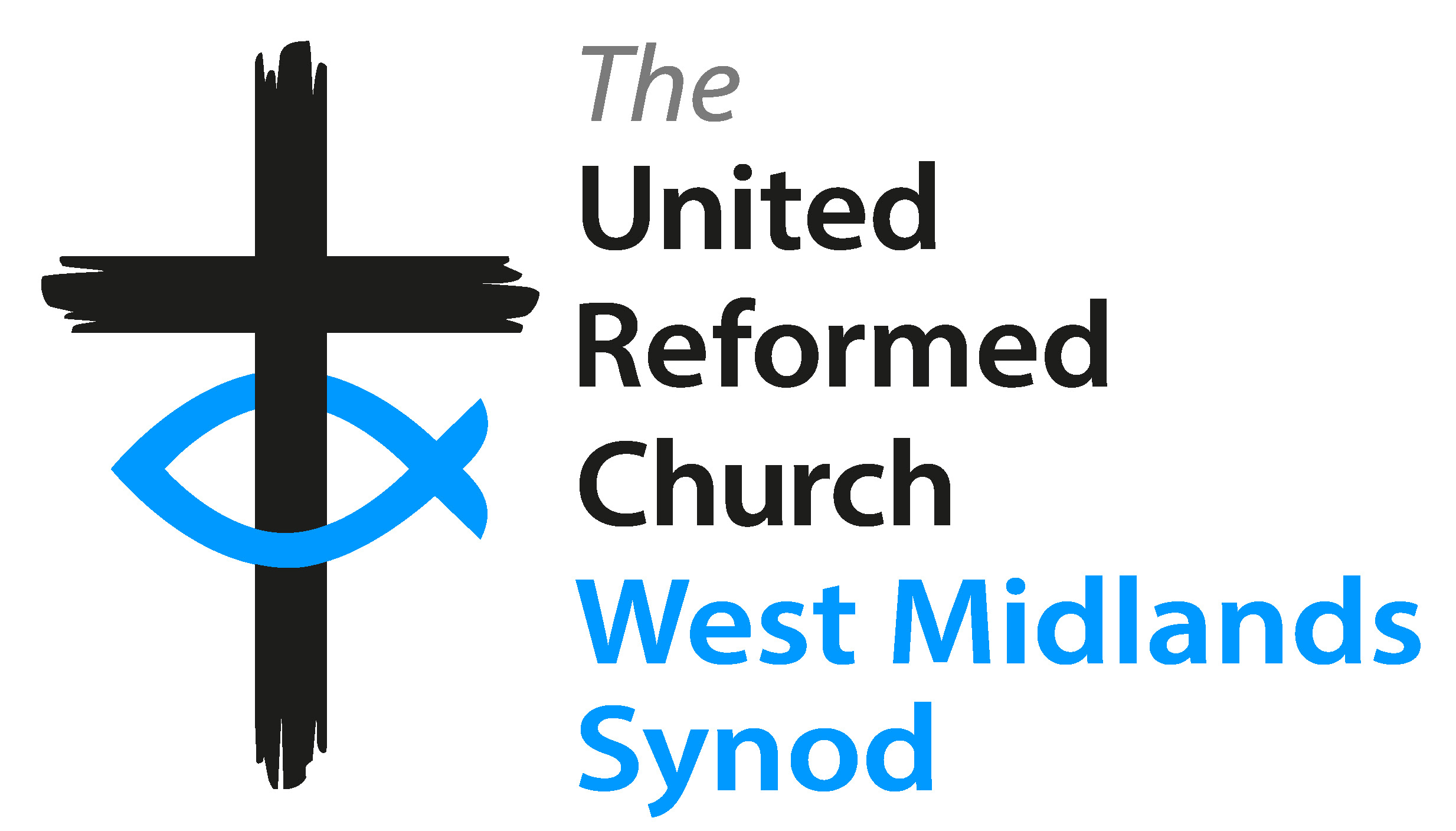